u
d
u
u
d
u
u
d
d
d
46
27
41
26
37
18
58
29
83
16
-
-
-
-
-
=
=
=
=
=
.…….
.…….
.…….
.…….
.…….
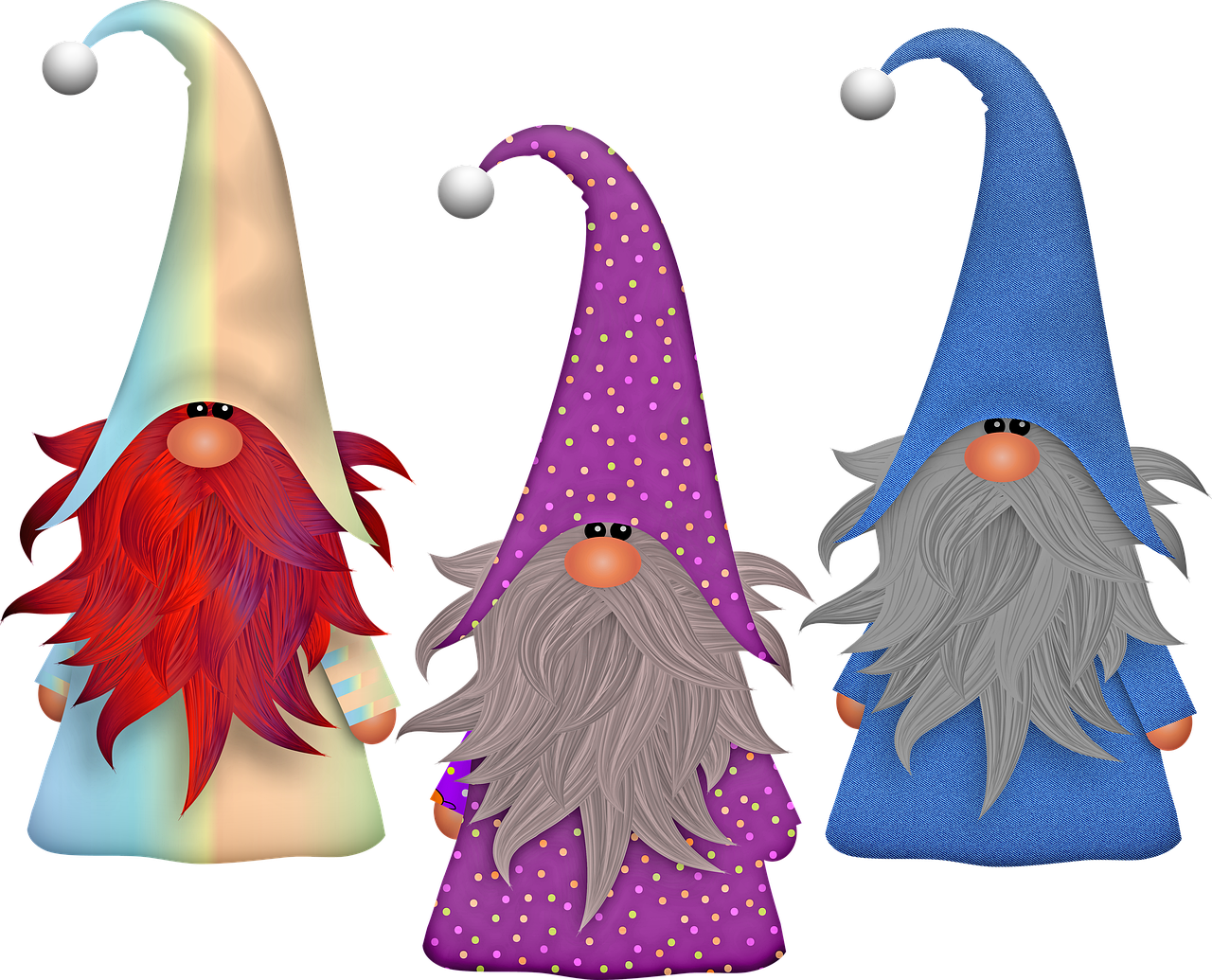 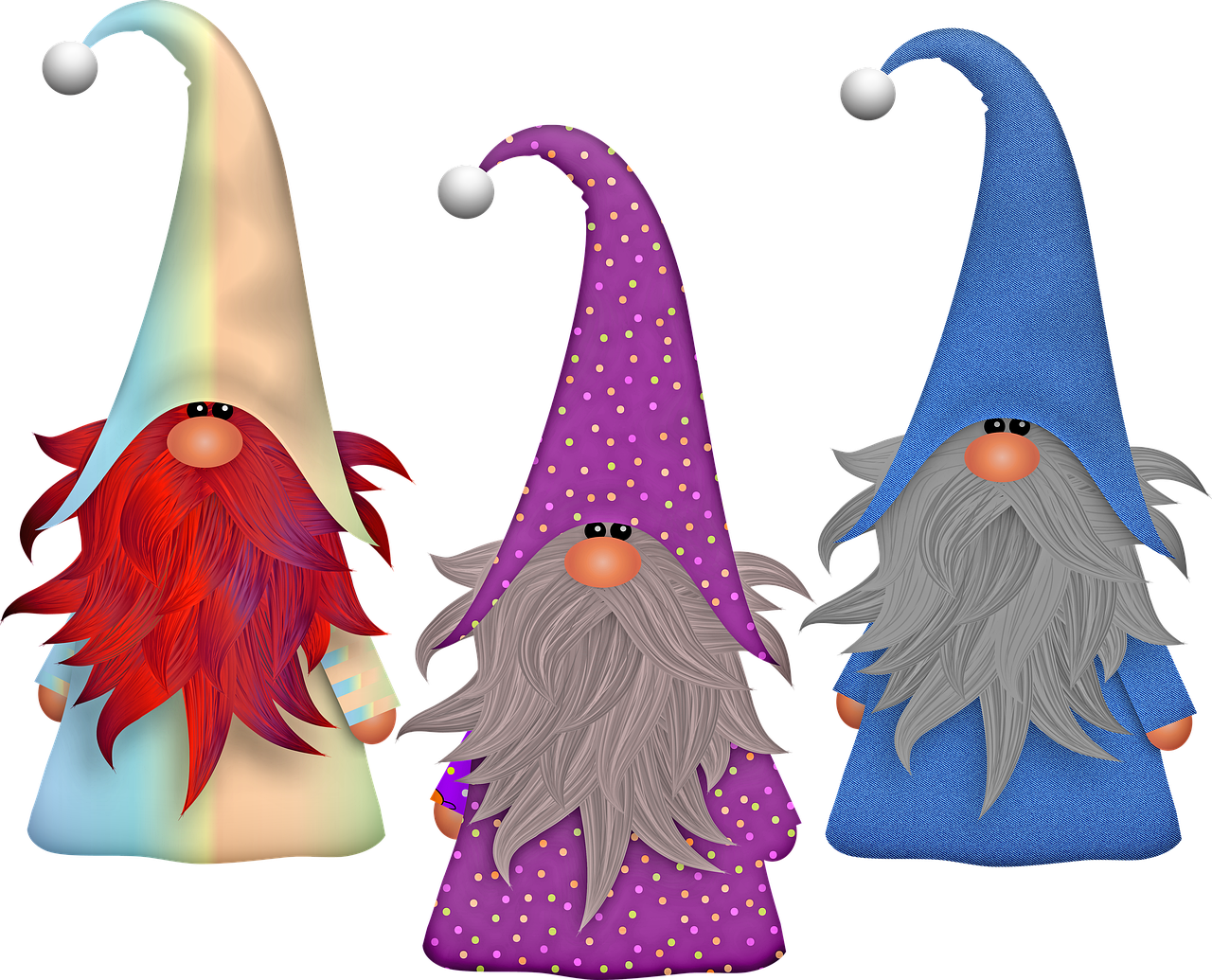 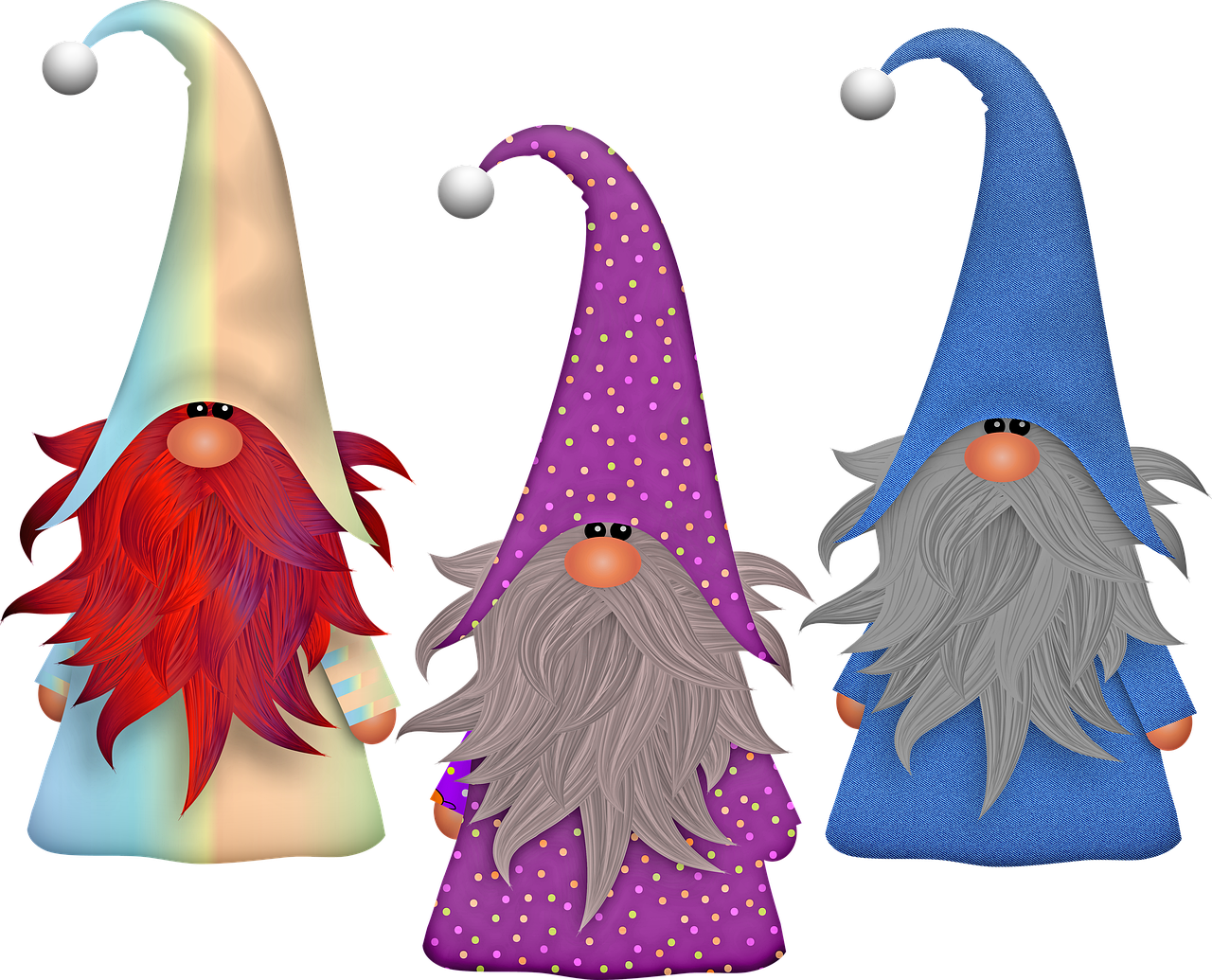 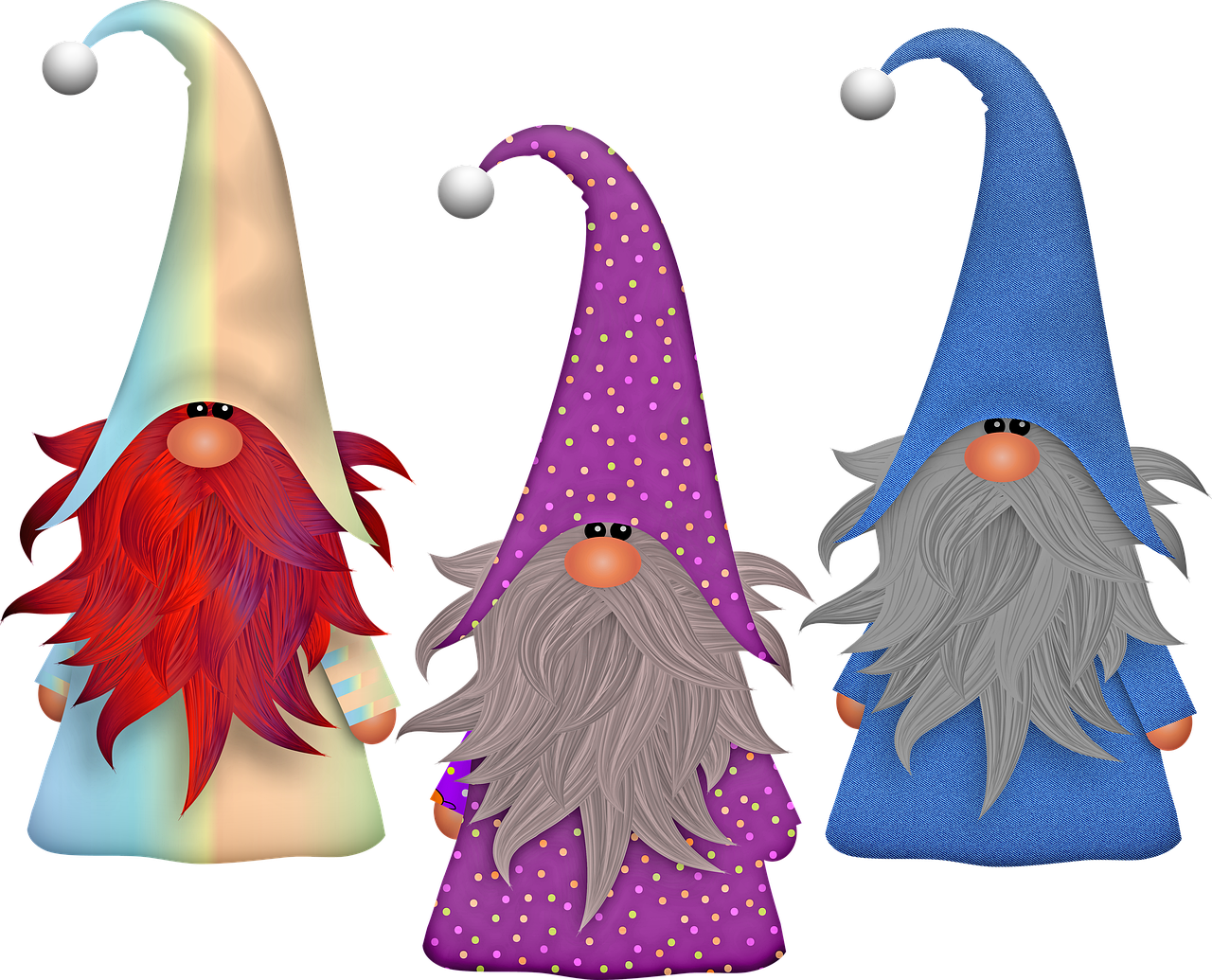 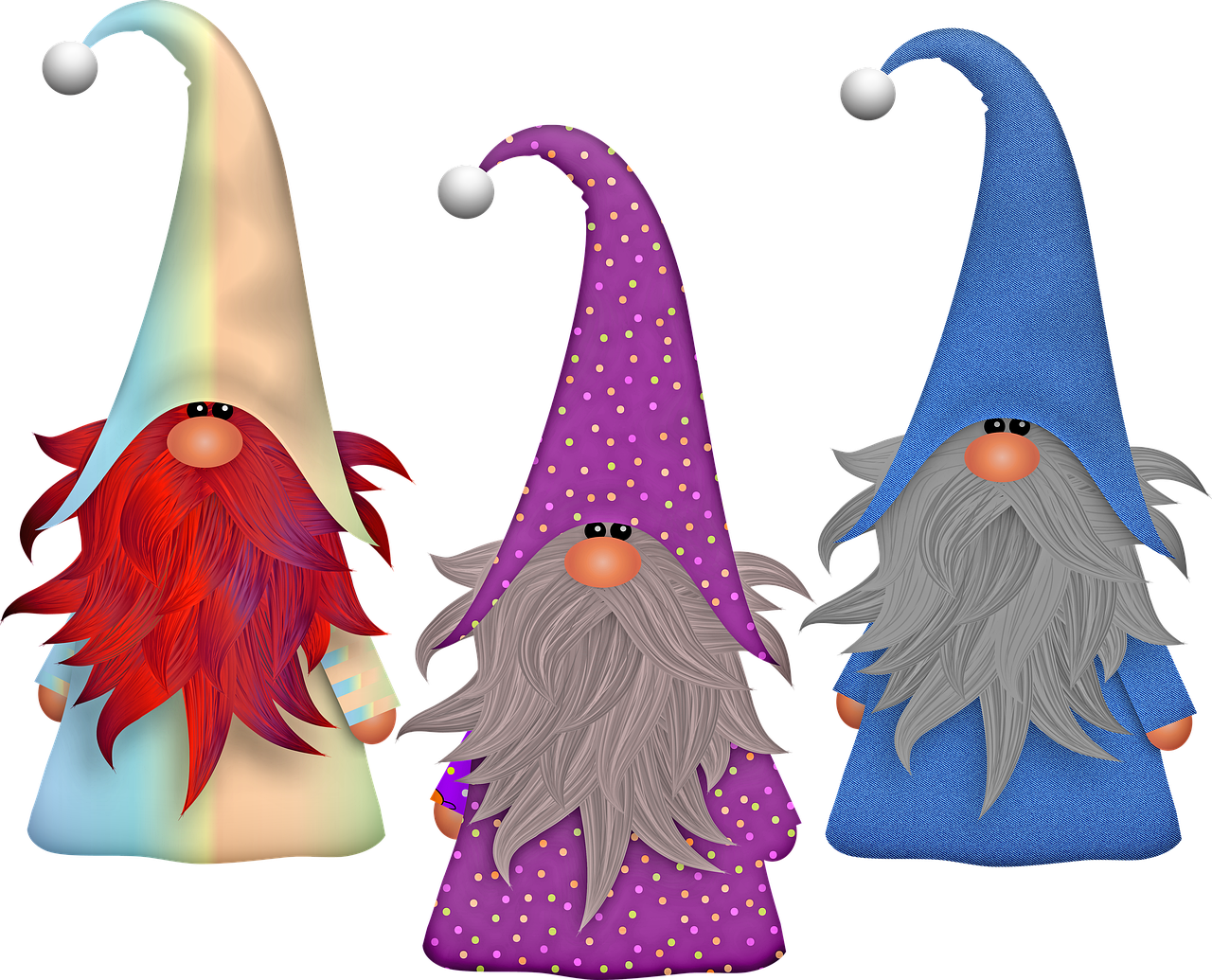 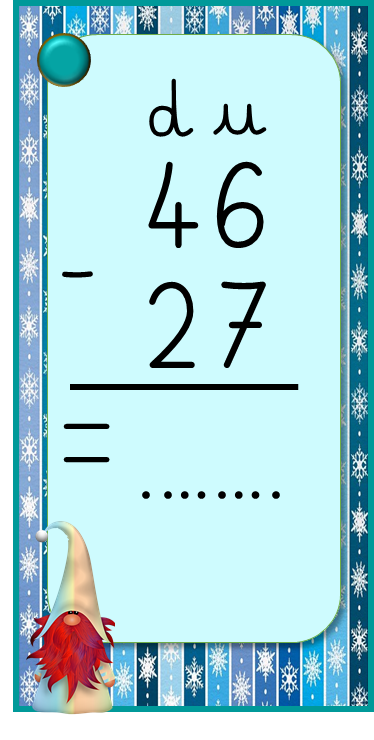 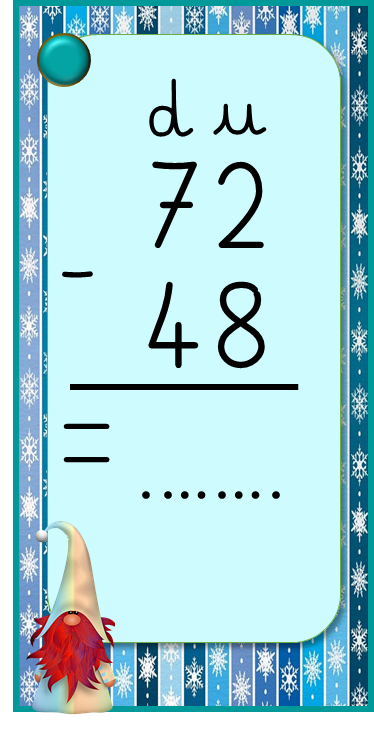 ReCreatisse.com
ReCreatisse.com
[Speaker Notes: 1]
u
d
u
u
d
u
u
d
d
d
45
26
74
36
87
69
71
32
92
25
-
-
-
-
-
=
=
=
=
=
.…….
.…….
.…….
.…….
.…….
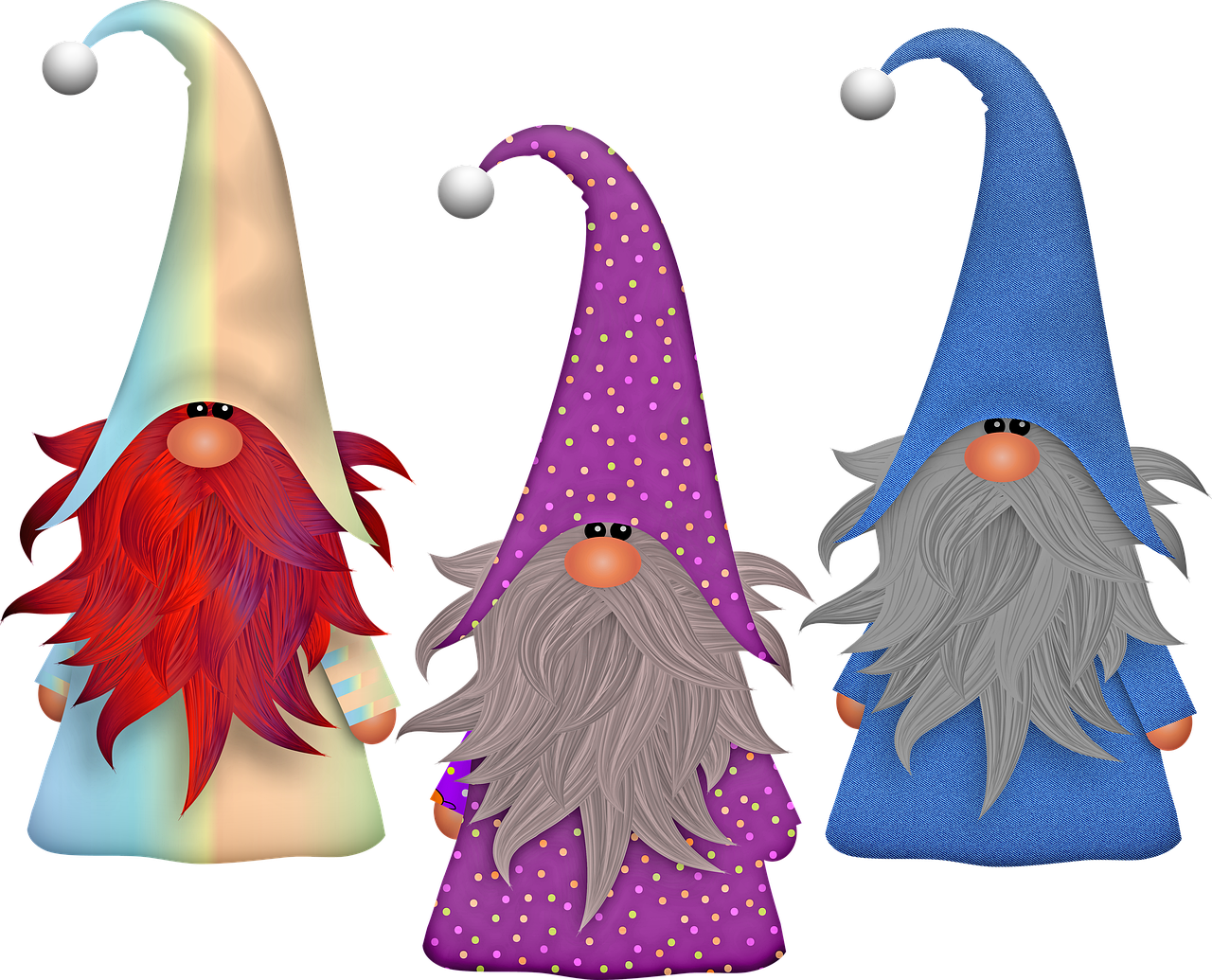 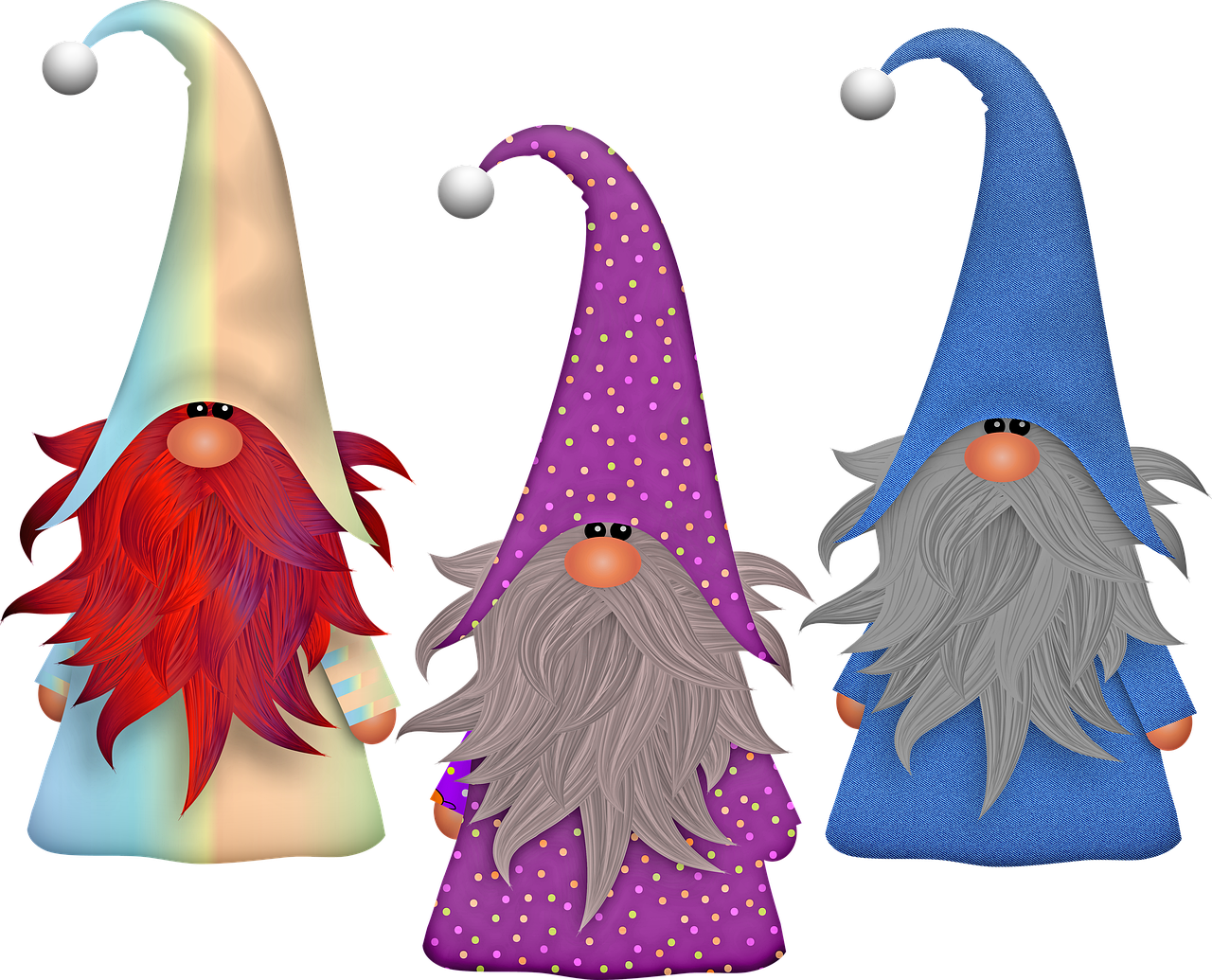 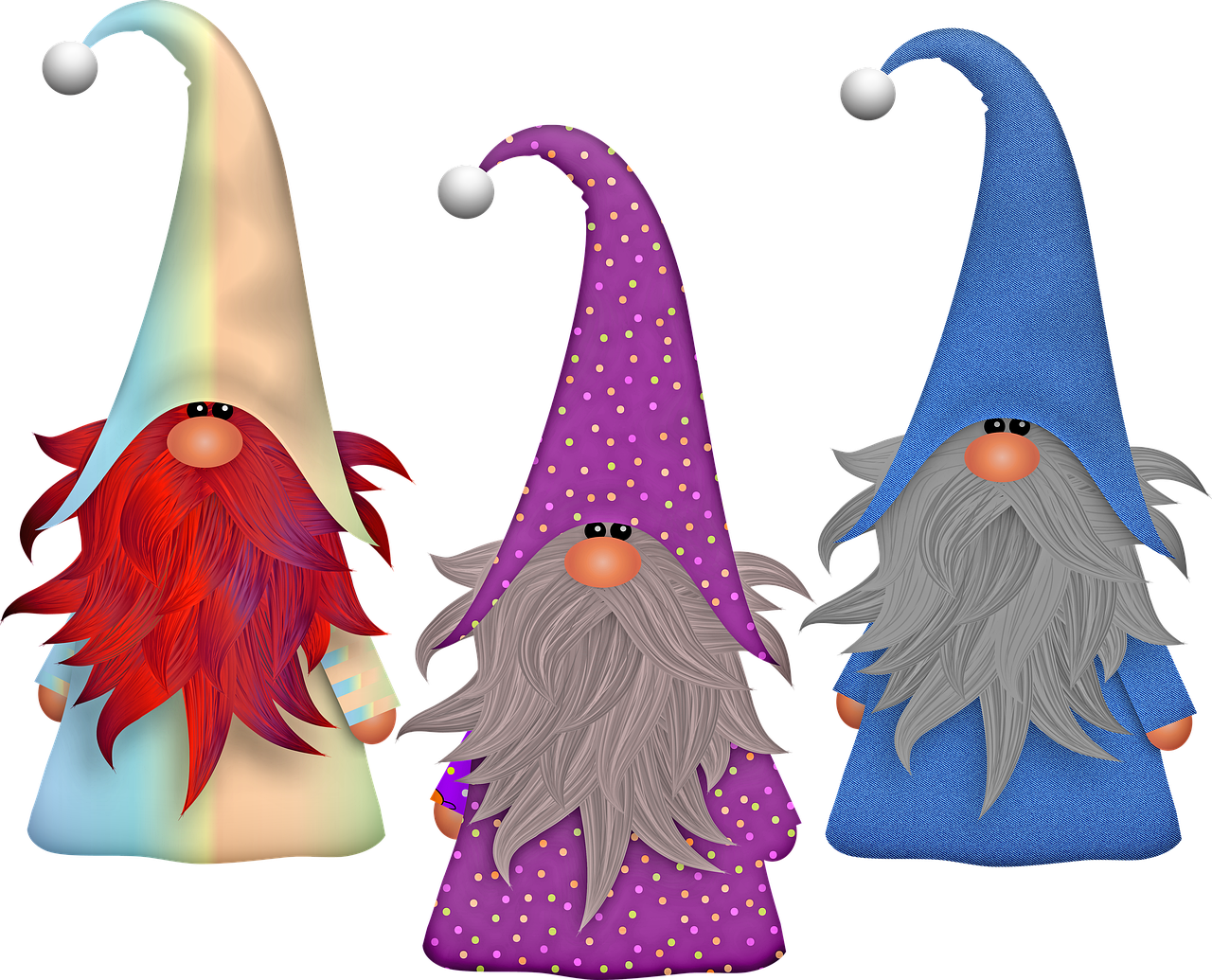 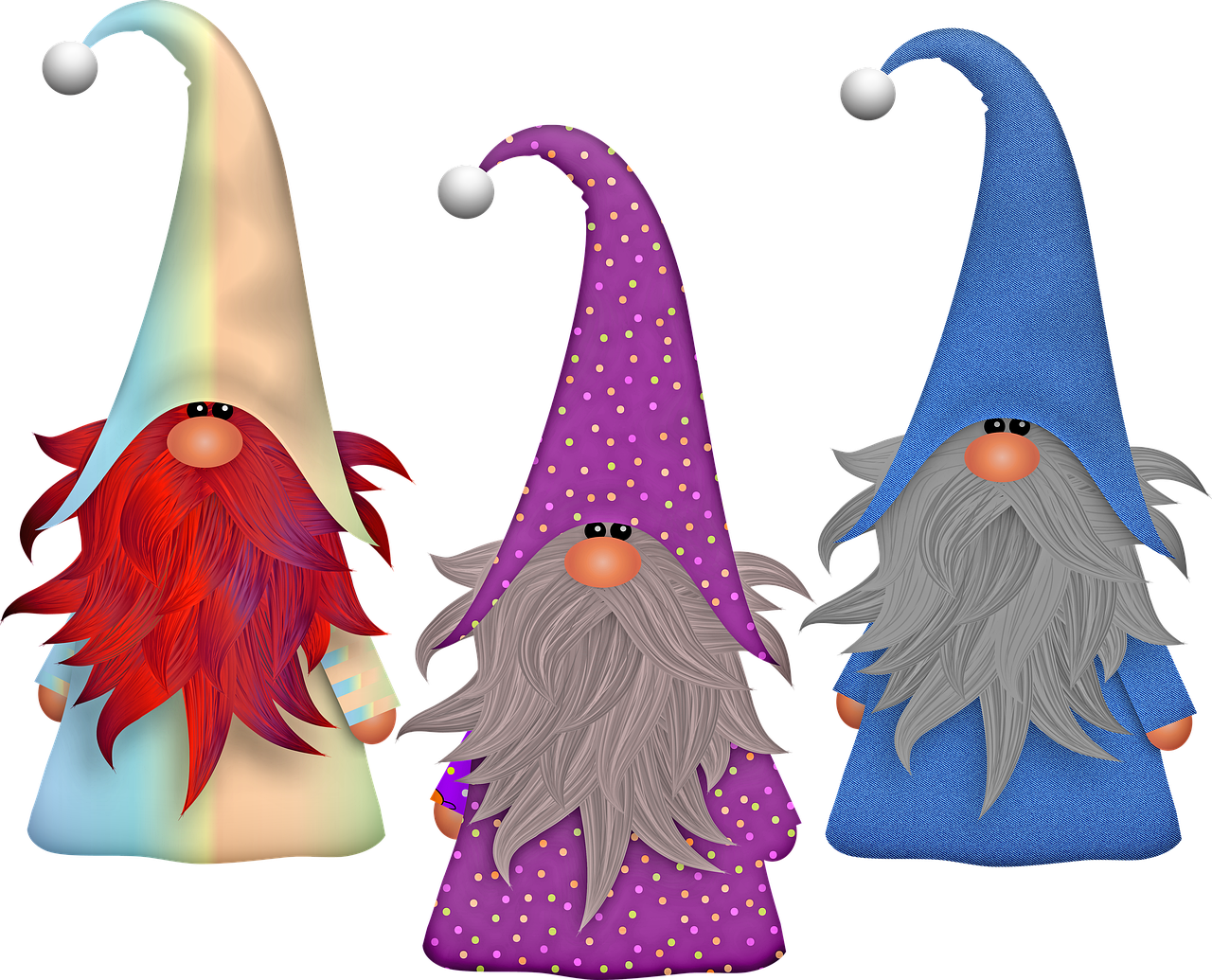 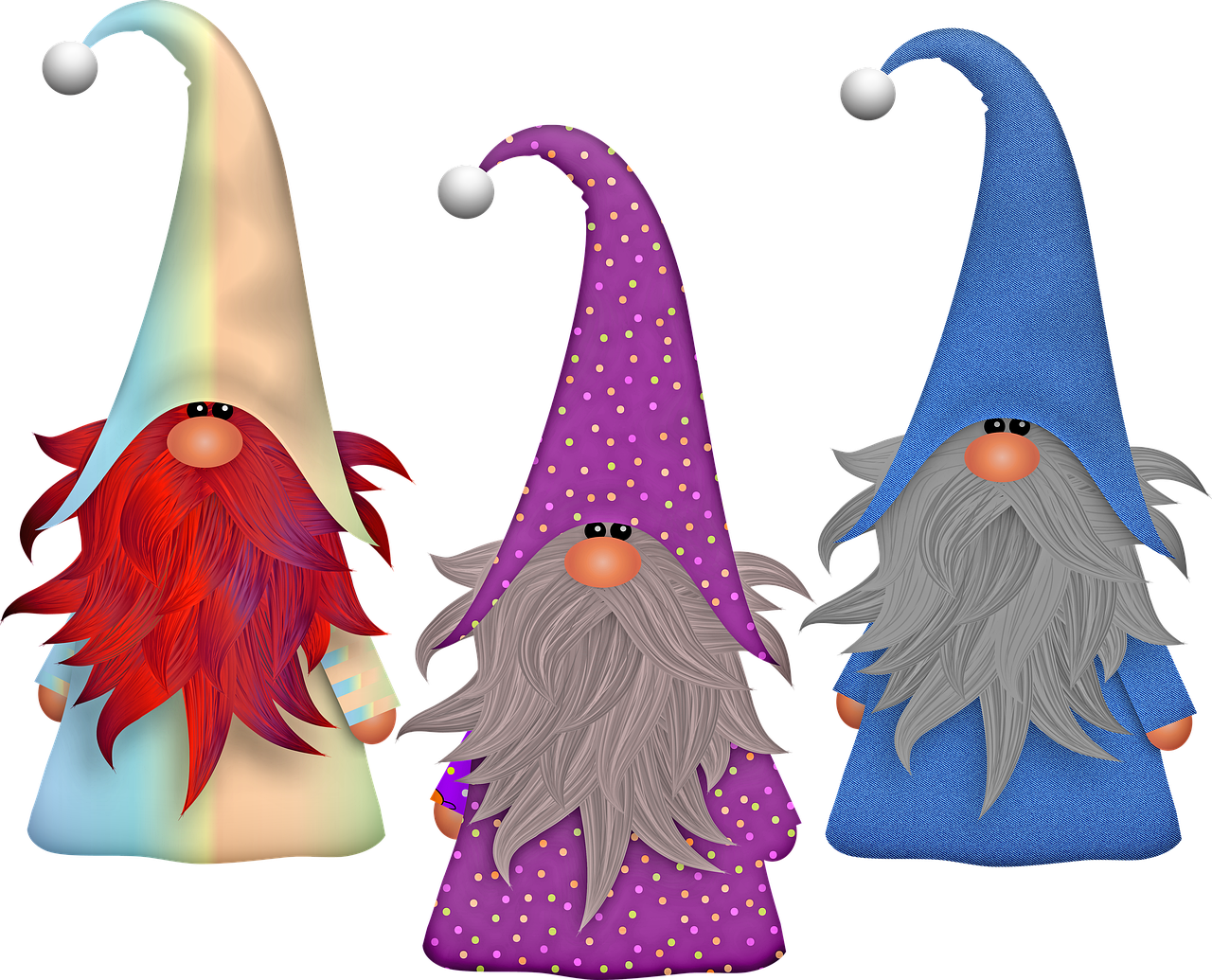 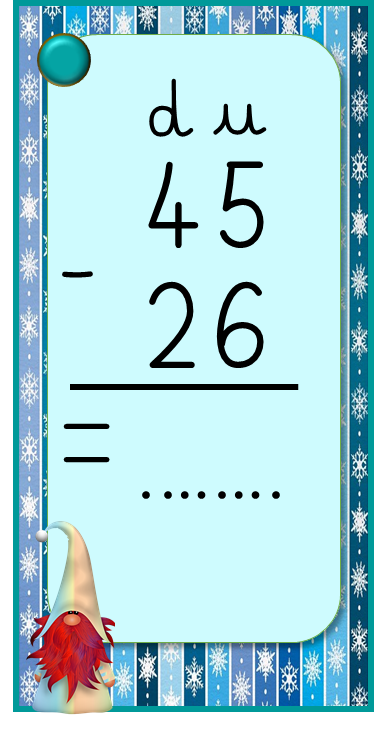 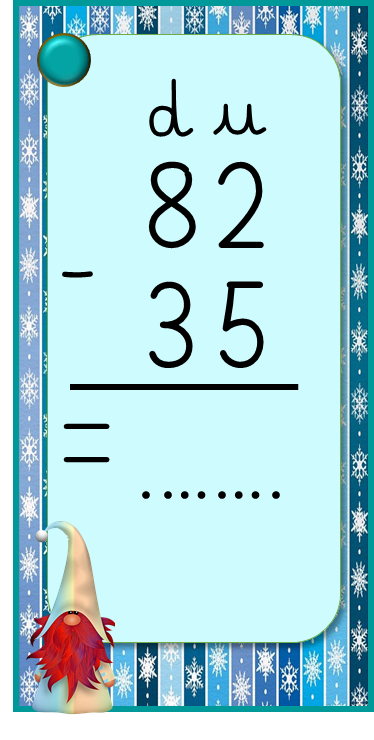 ReCreatisse.com
ReCreatisse.com
[Speaker Notes: 1]
u
d
u
u
d
u
u
d
d
d
43
37
68
23
90
42
84
57
75
36
-
-
-
-
-
=
=
=
=
=
.…….
.…….
.…….
.…….
.…….
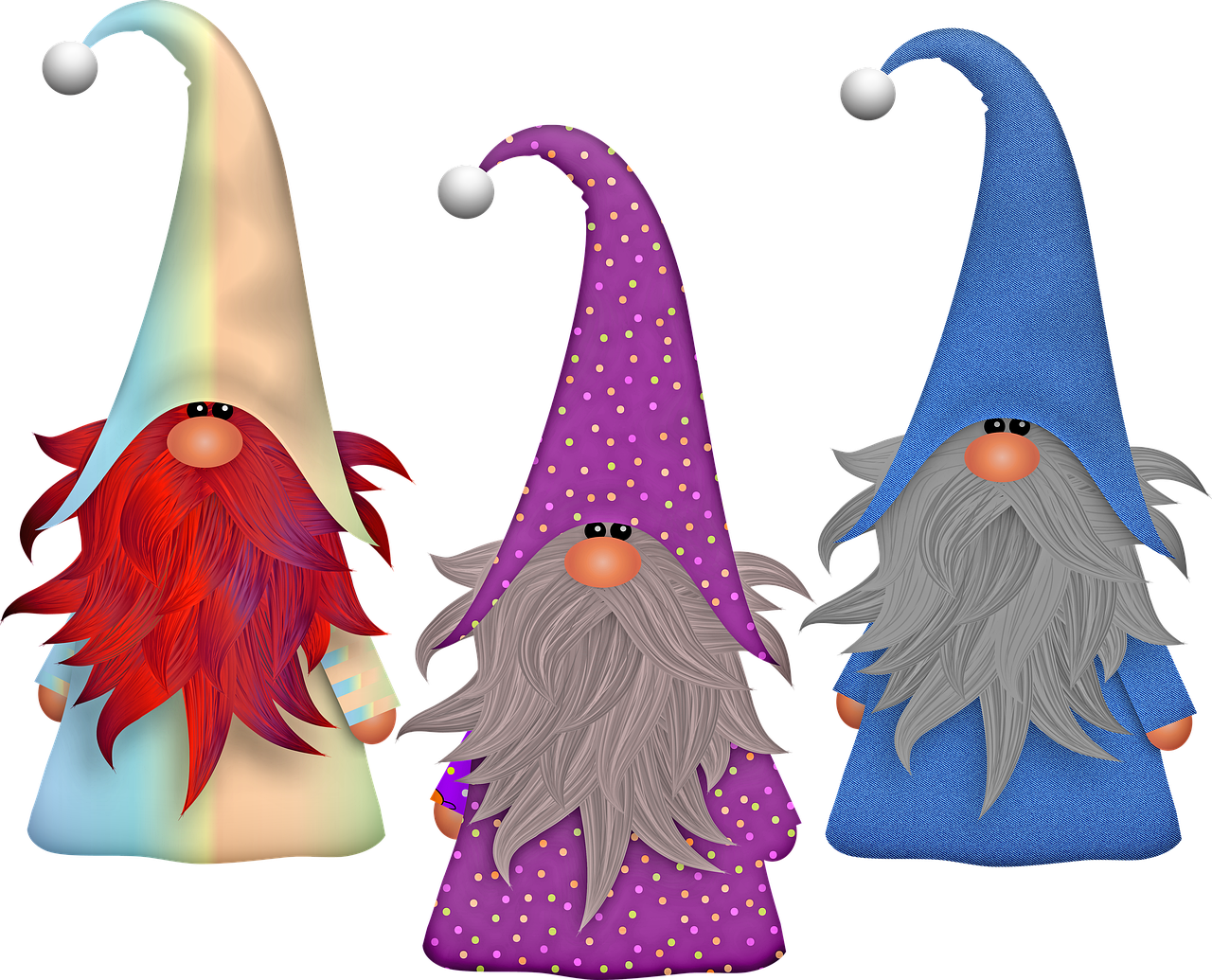 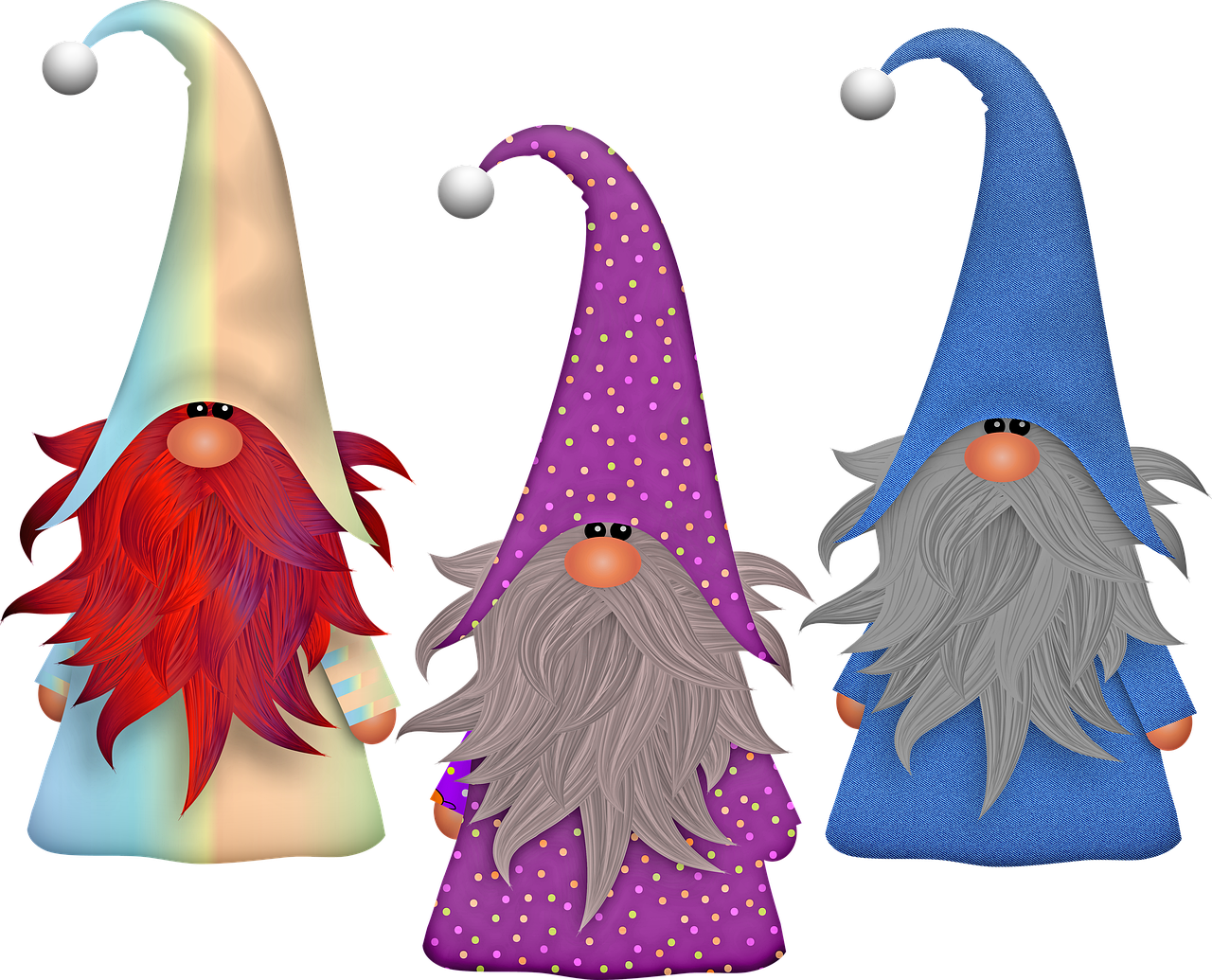 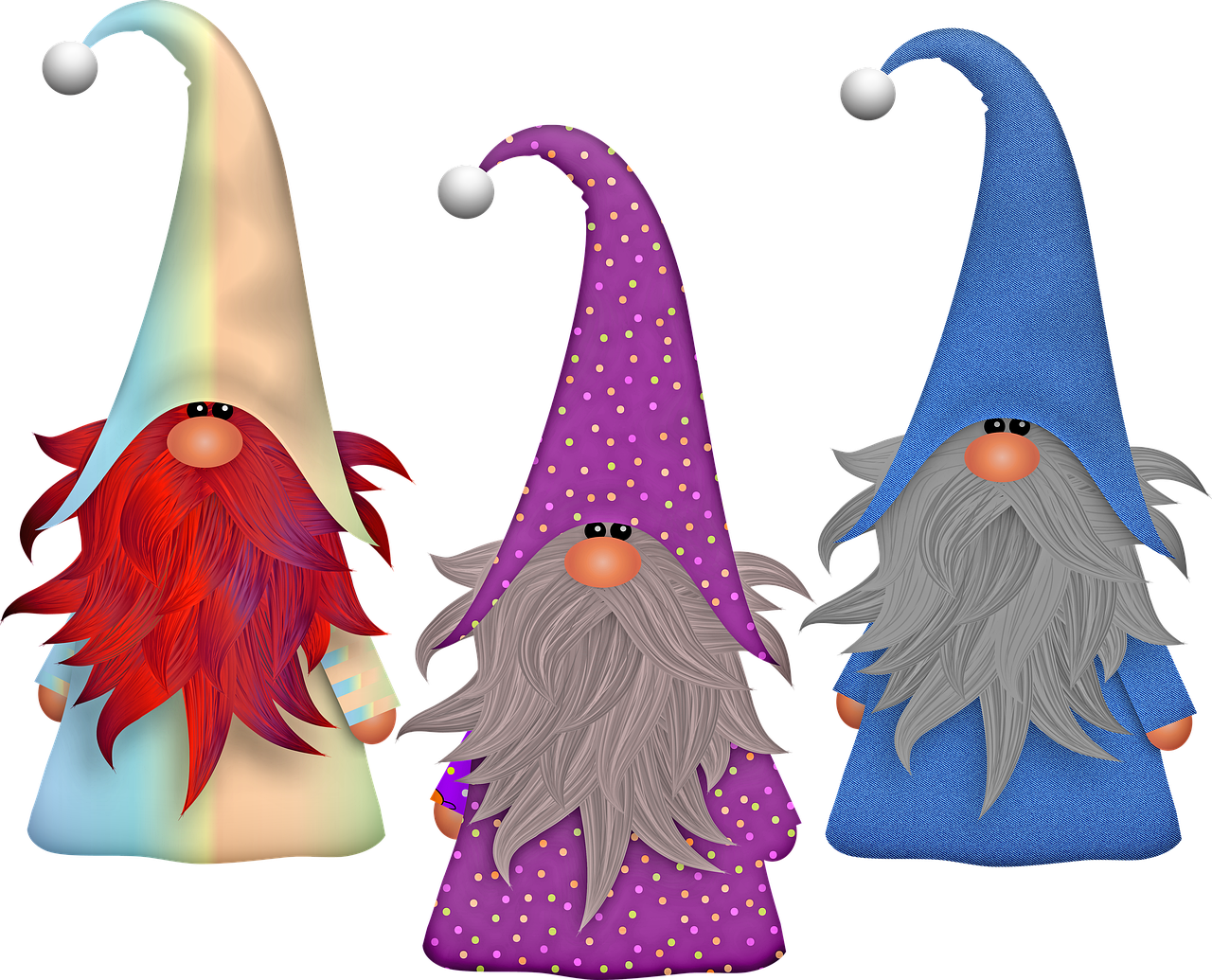 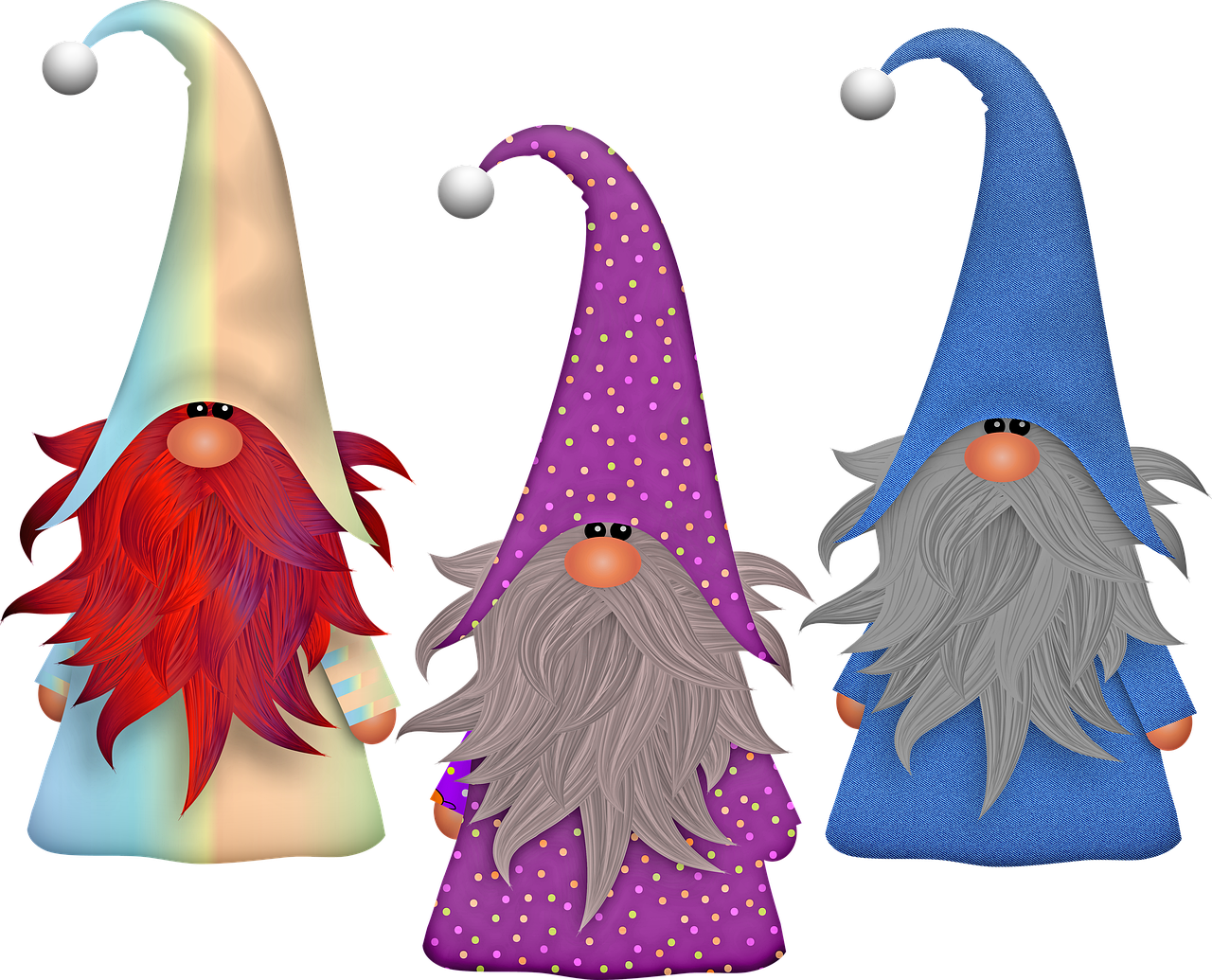 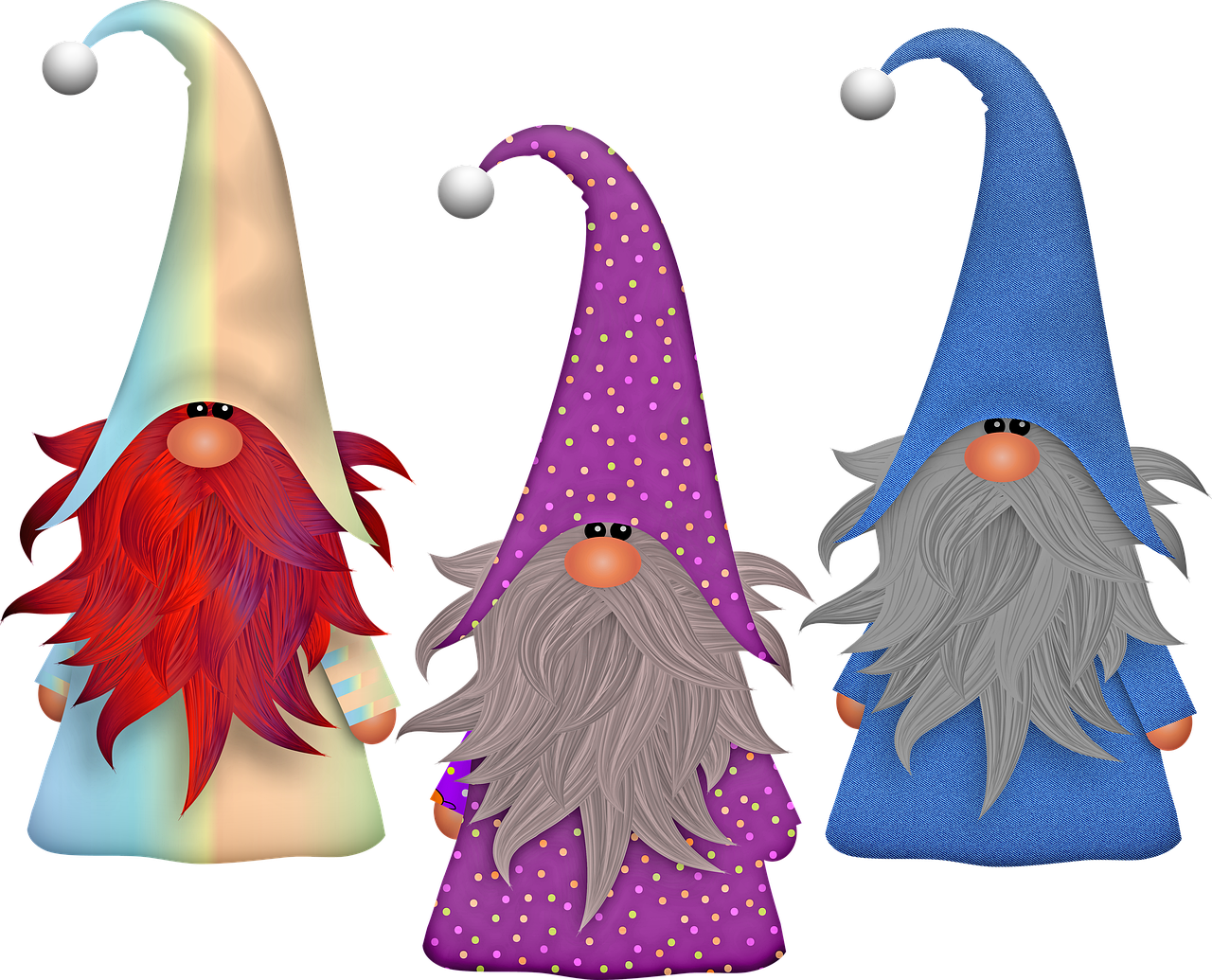 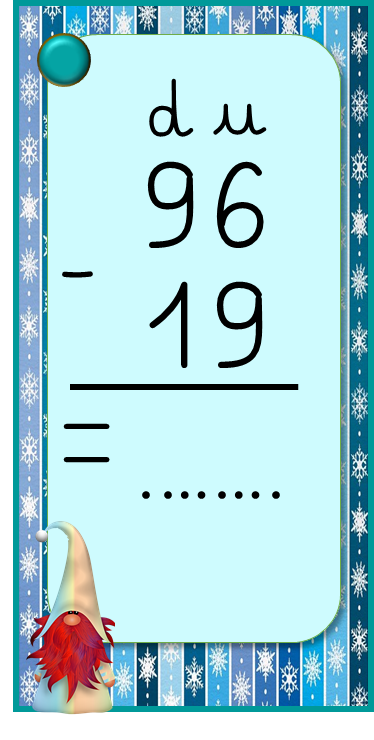 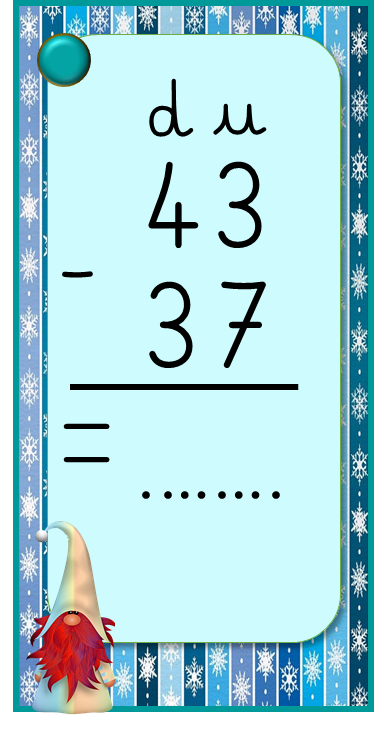 ReCreatisse.com
ReCreatisse.com
[Speaker Notes: 1]
u
d
u
c
d
u
u
c
u
d
d
c
c
d
c
133
 25
164
 43
145
 23
157
 49
161
 35
-
-
-
-
-
=
=
=
=
=
.…….
.…….
.…….
.…….
.…….
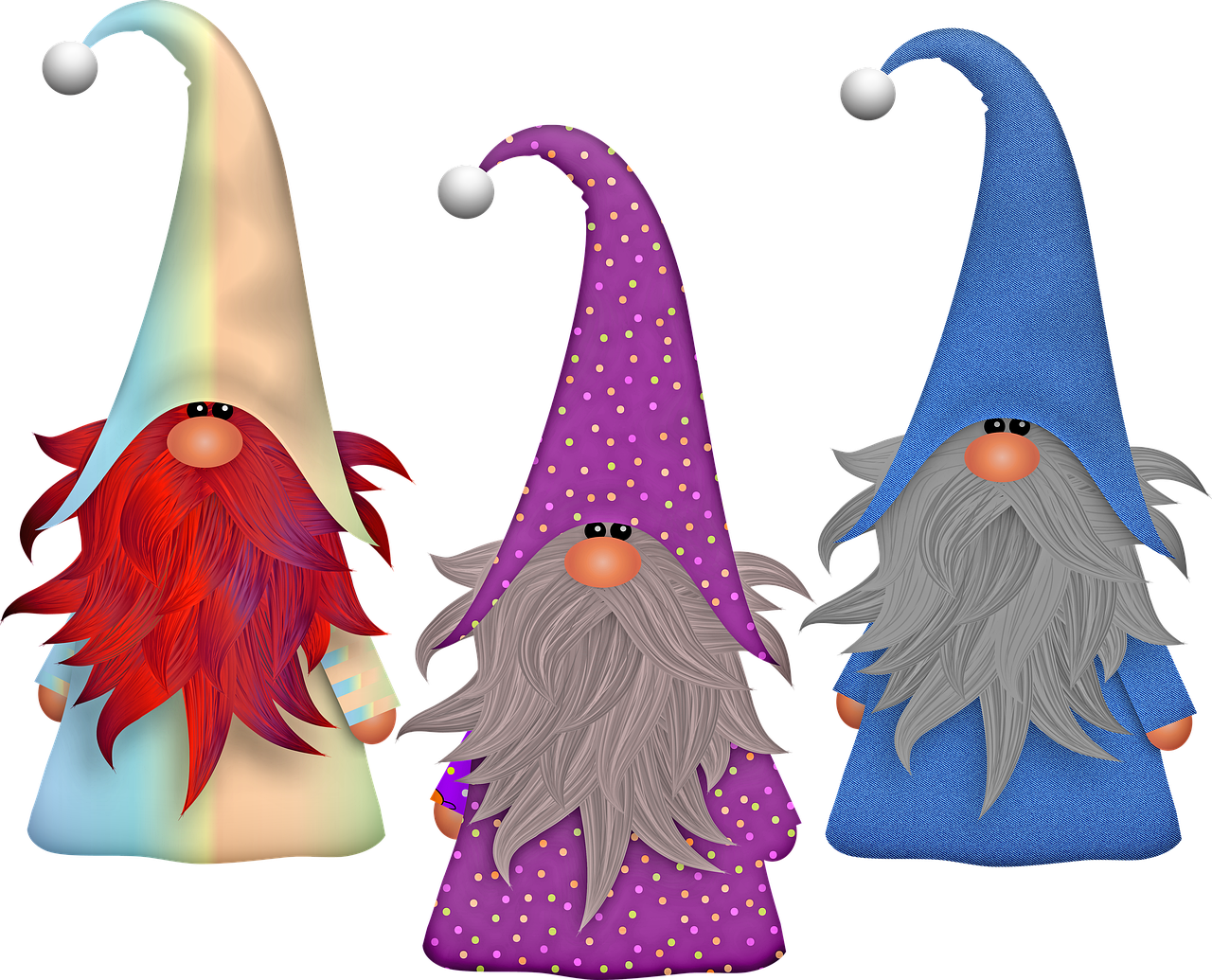 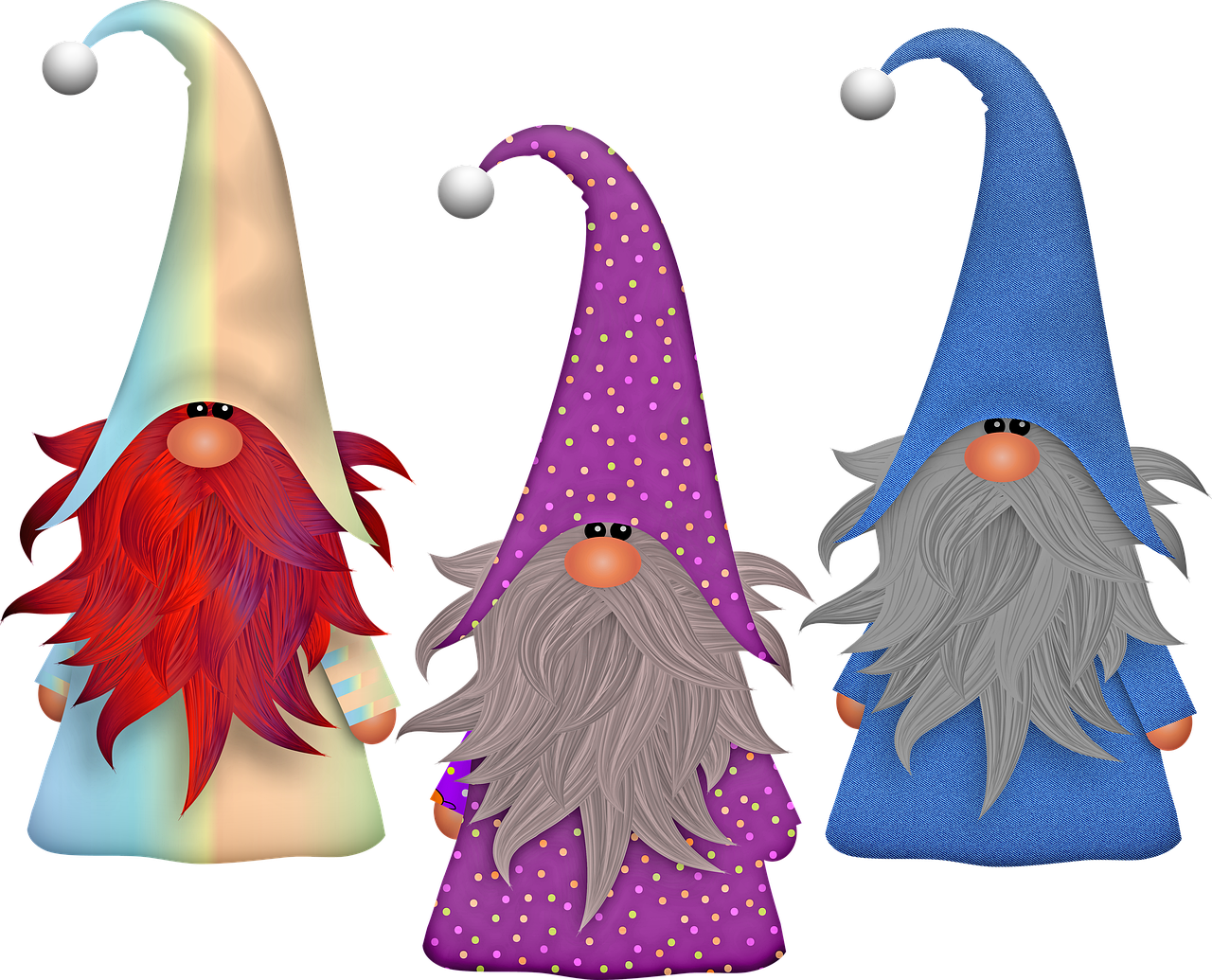 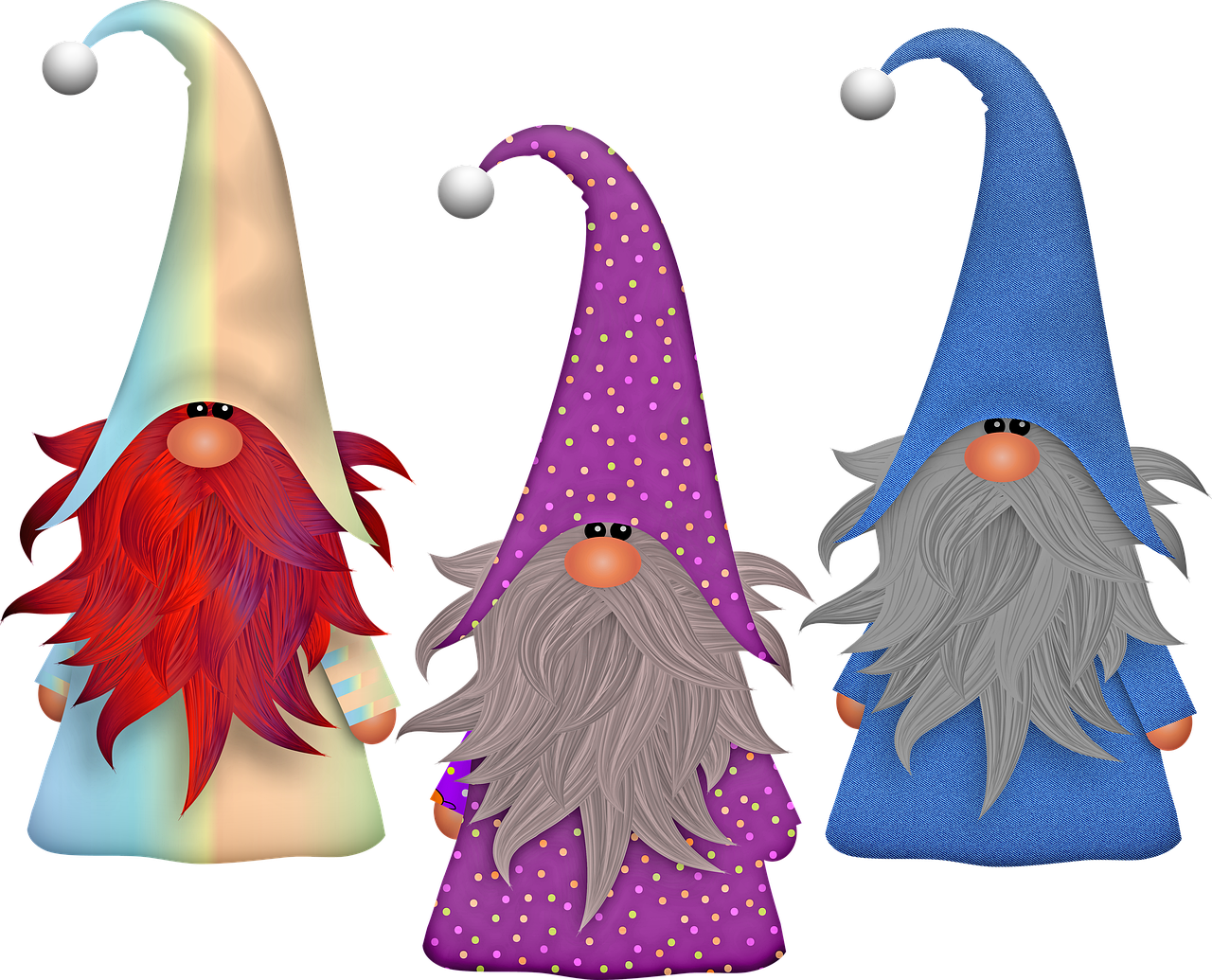 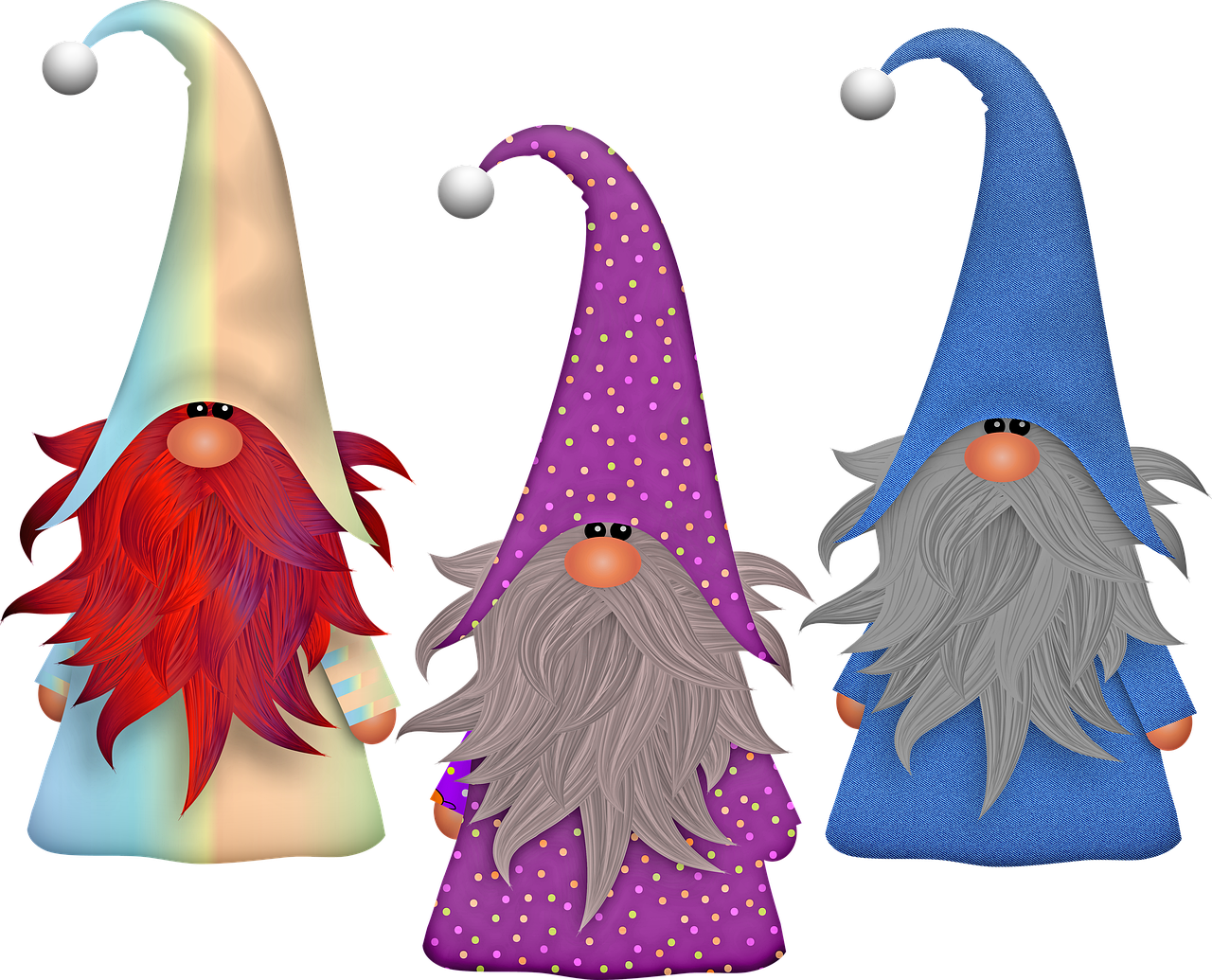 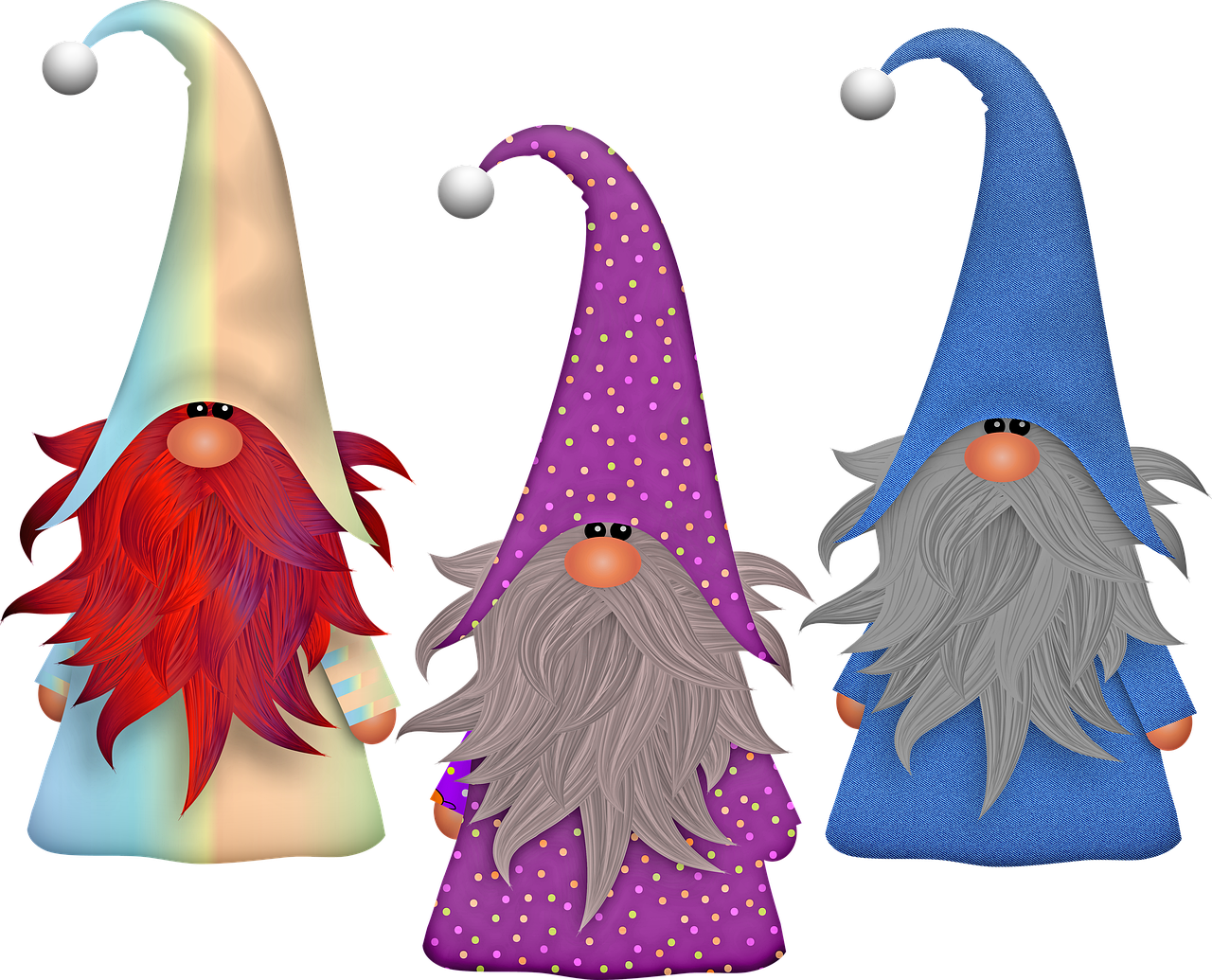 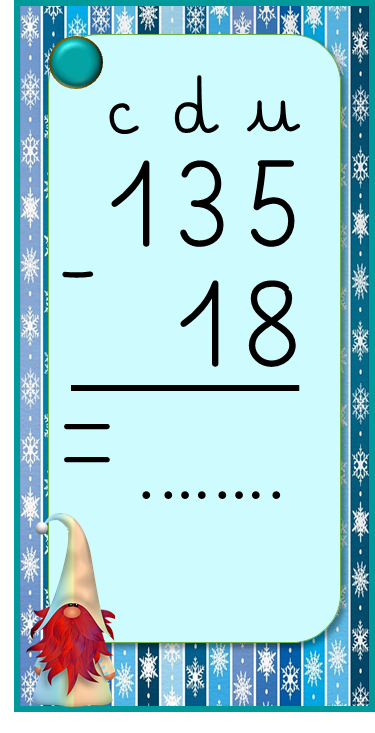 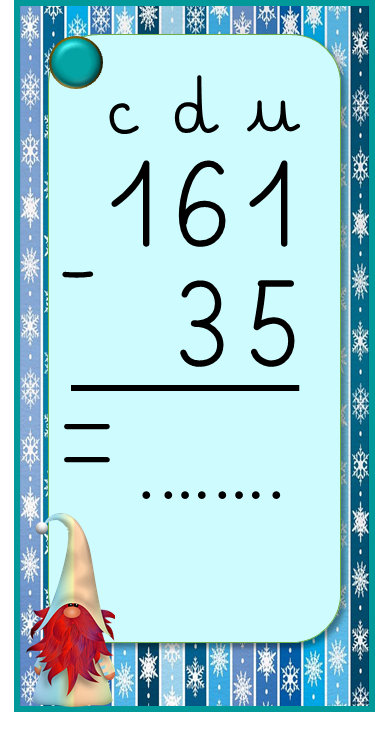 ReCreatisse.com
ReCreatisse.com
ReCreatisse.com
ReCreatisse.com
[Speaker Notes: d]
u
d
u
c
d
u
u
c
u
d
d
c
c
d
c
264
 58
290
 73
273
 46
282
 74
257
 48
-
-
-
-
-
=
=
=
=
=
.…….
.…….
.…….
.…….
.…….
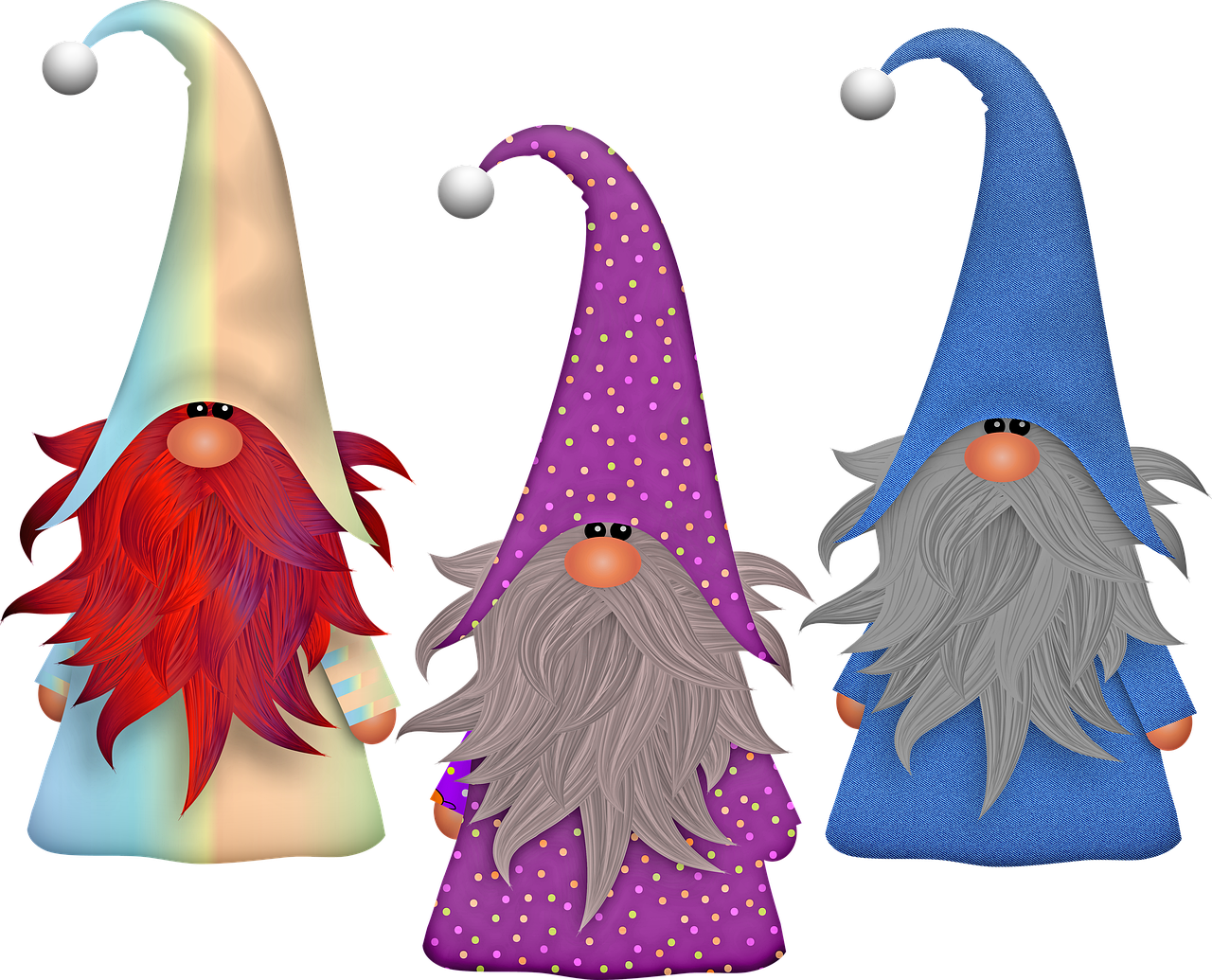 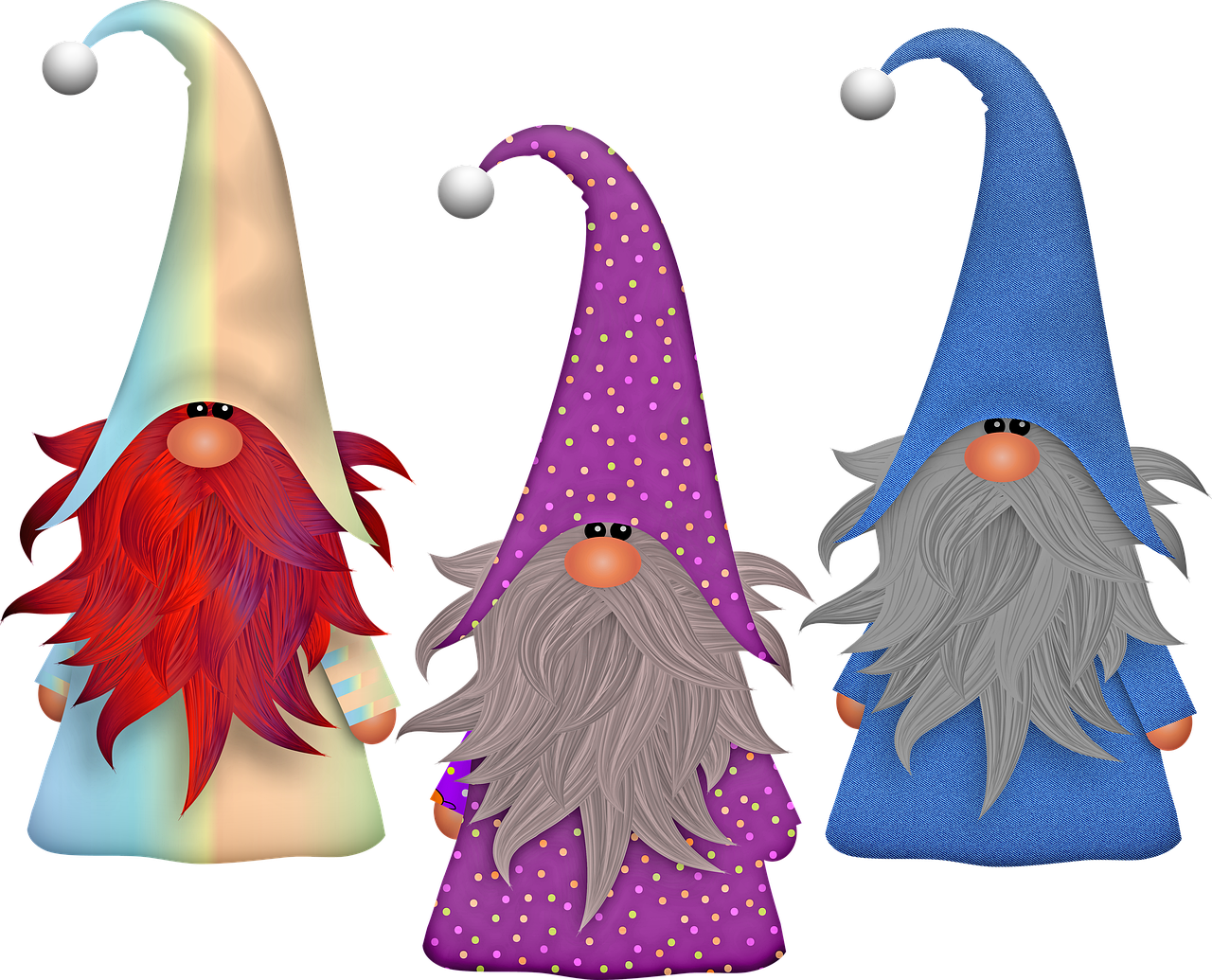 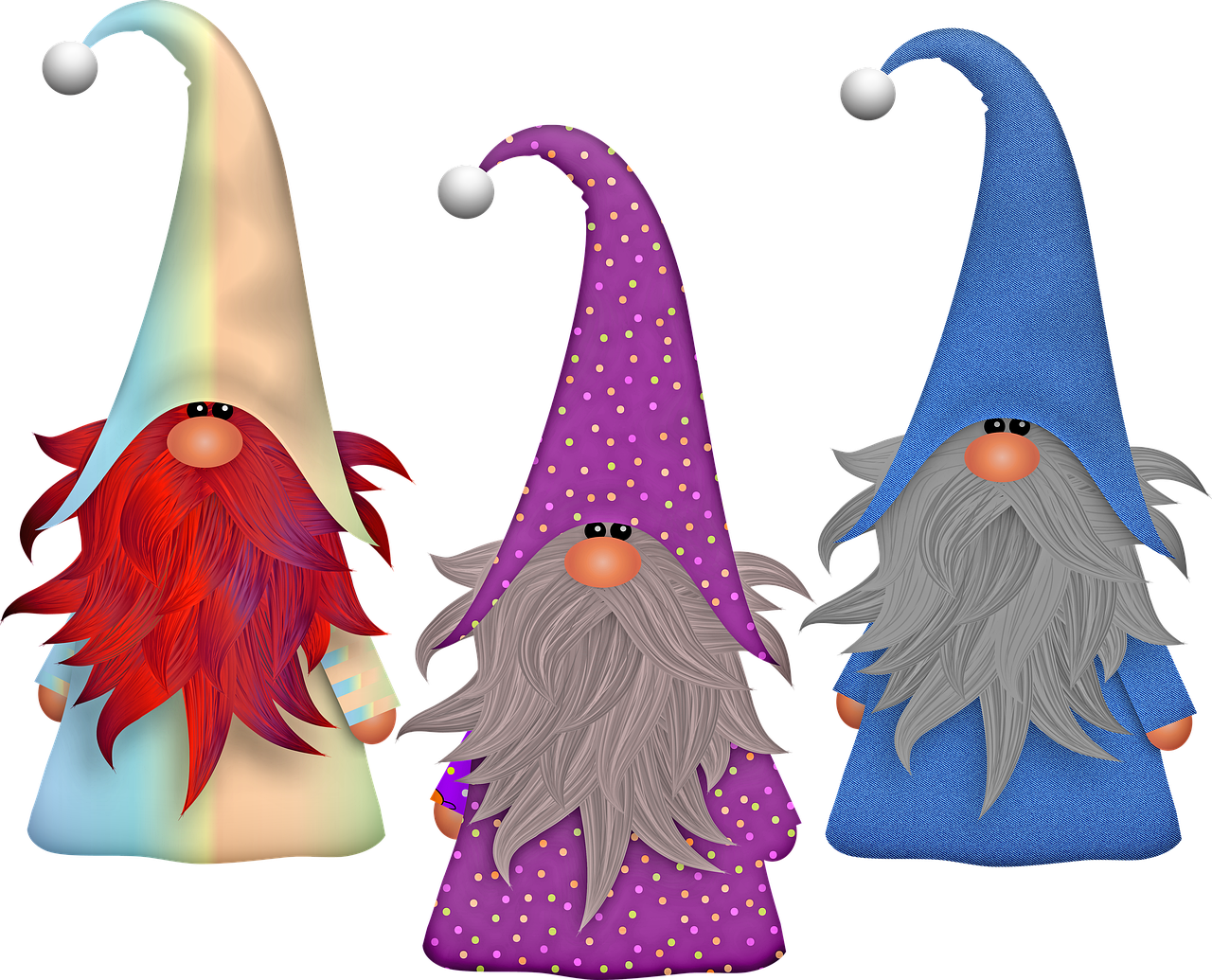 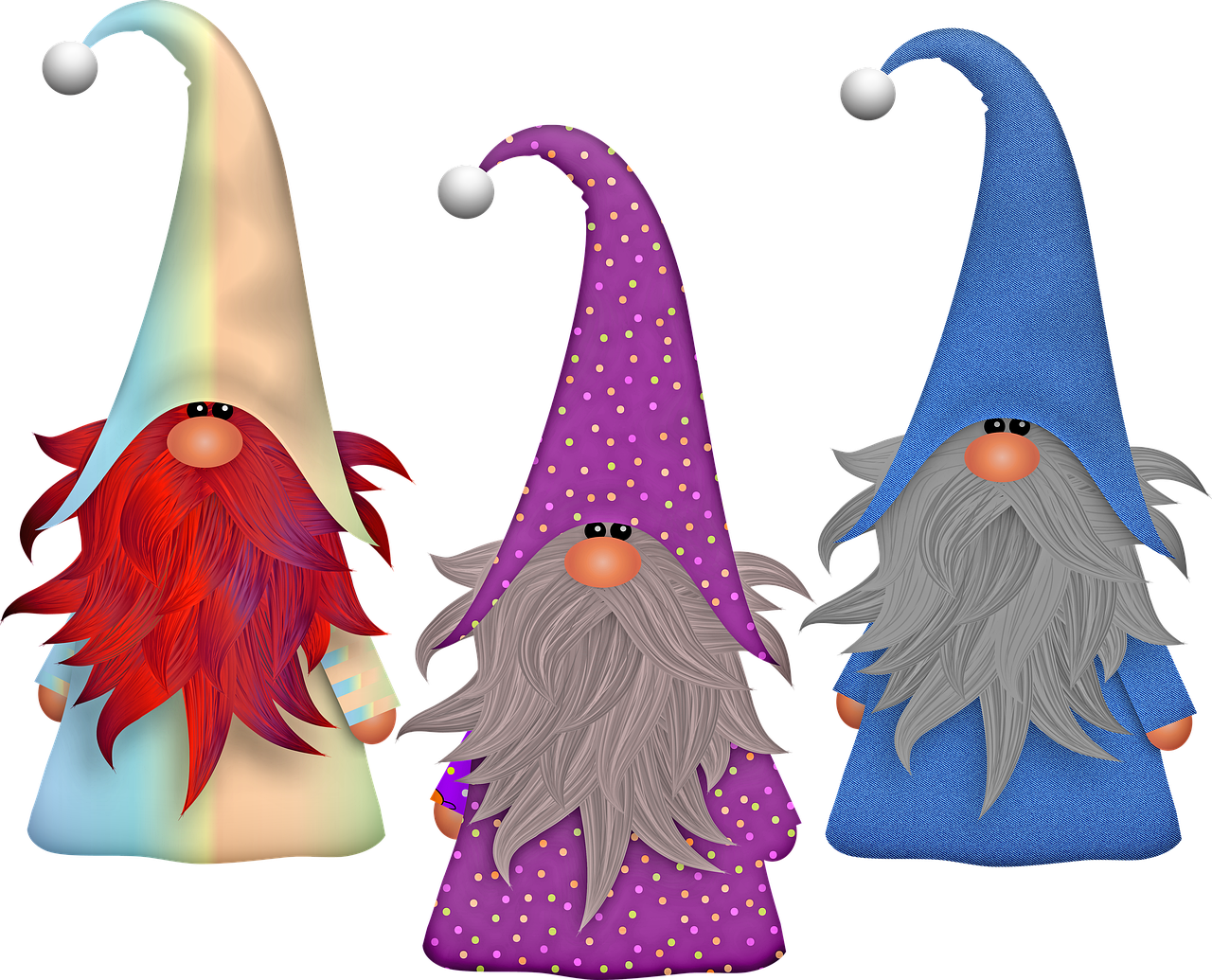 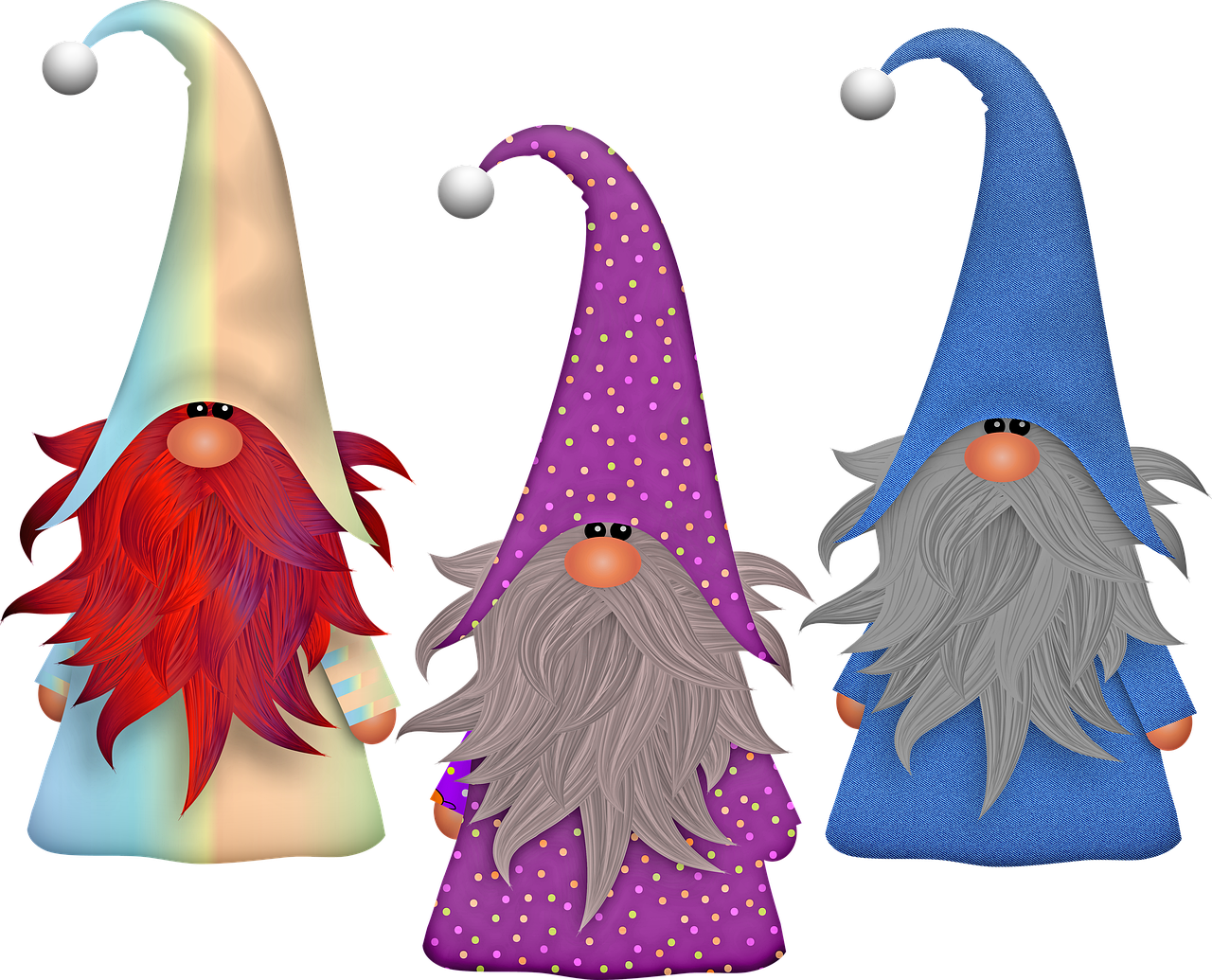 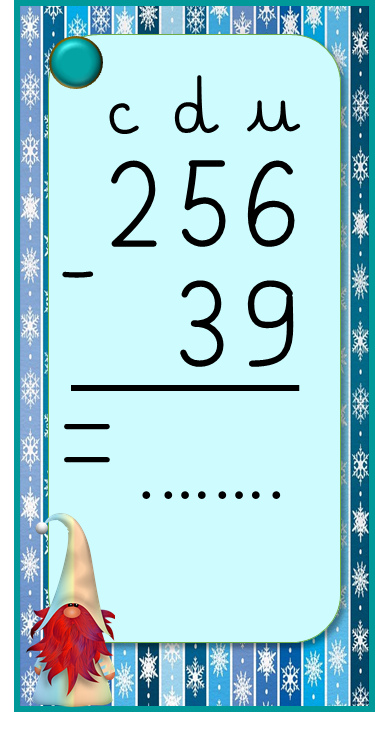 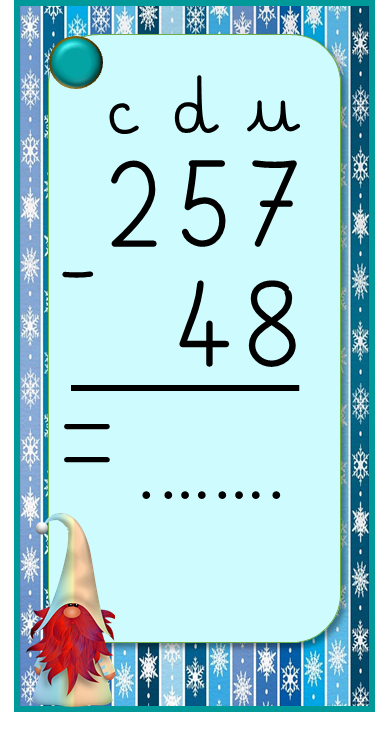 ReCreatisse.com
ReCreatisse.com
ReCreatisse.com
ReCreatisse.com
[Speaker Notes: d]
u
d
u
c
d
u
u
c
u
d
d
c
c
d
c
238
164
446
154
251
137
343
172
339
192
-
-
-
-
-
=
=
=
=
=
.…….
.…….
.…….
.…….
.…….
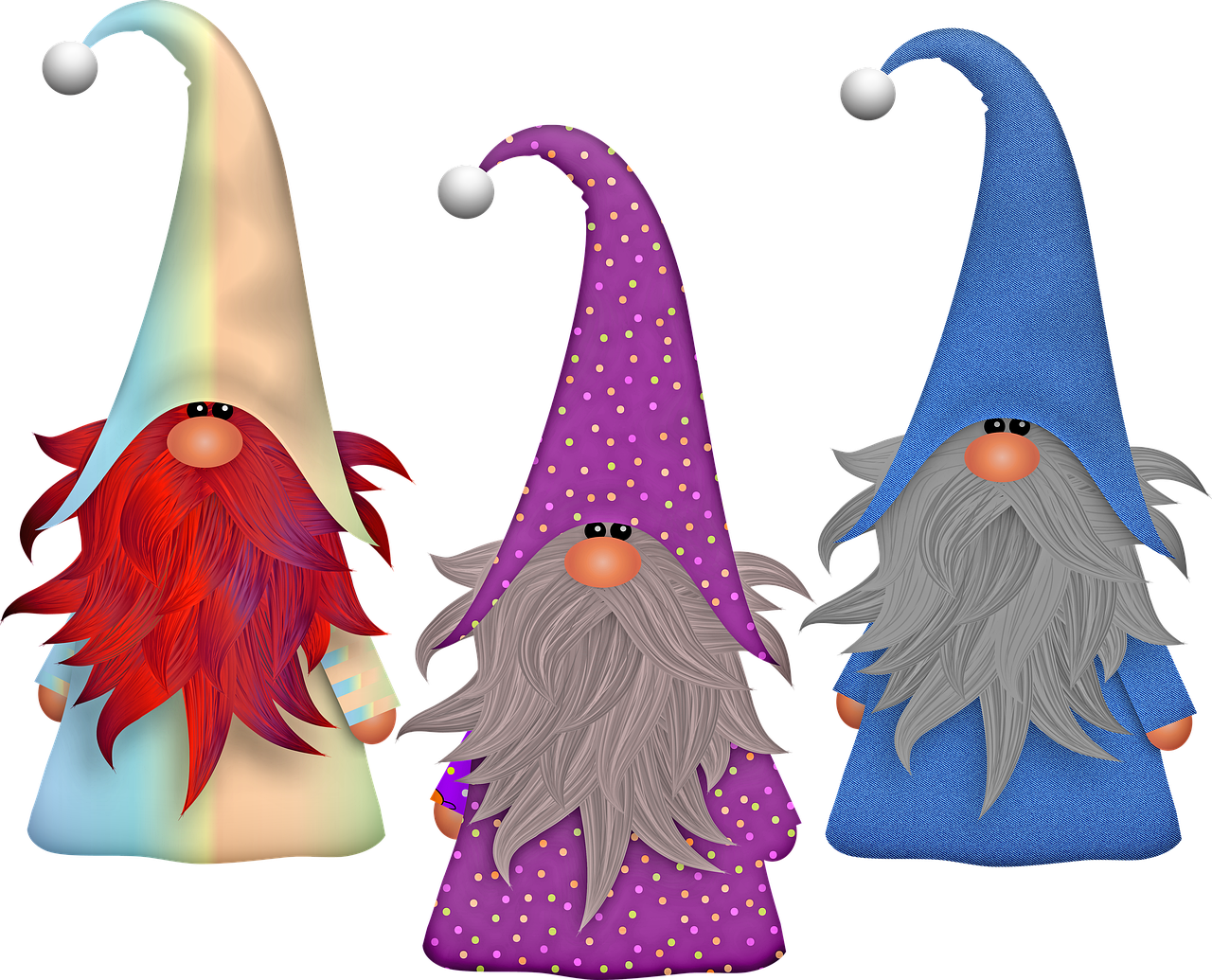 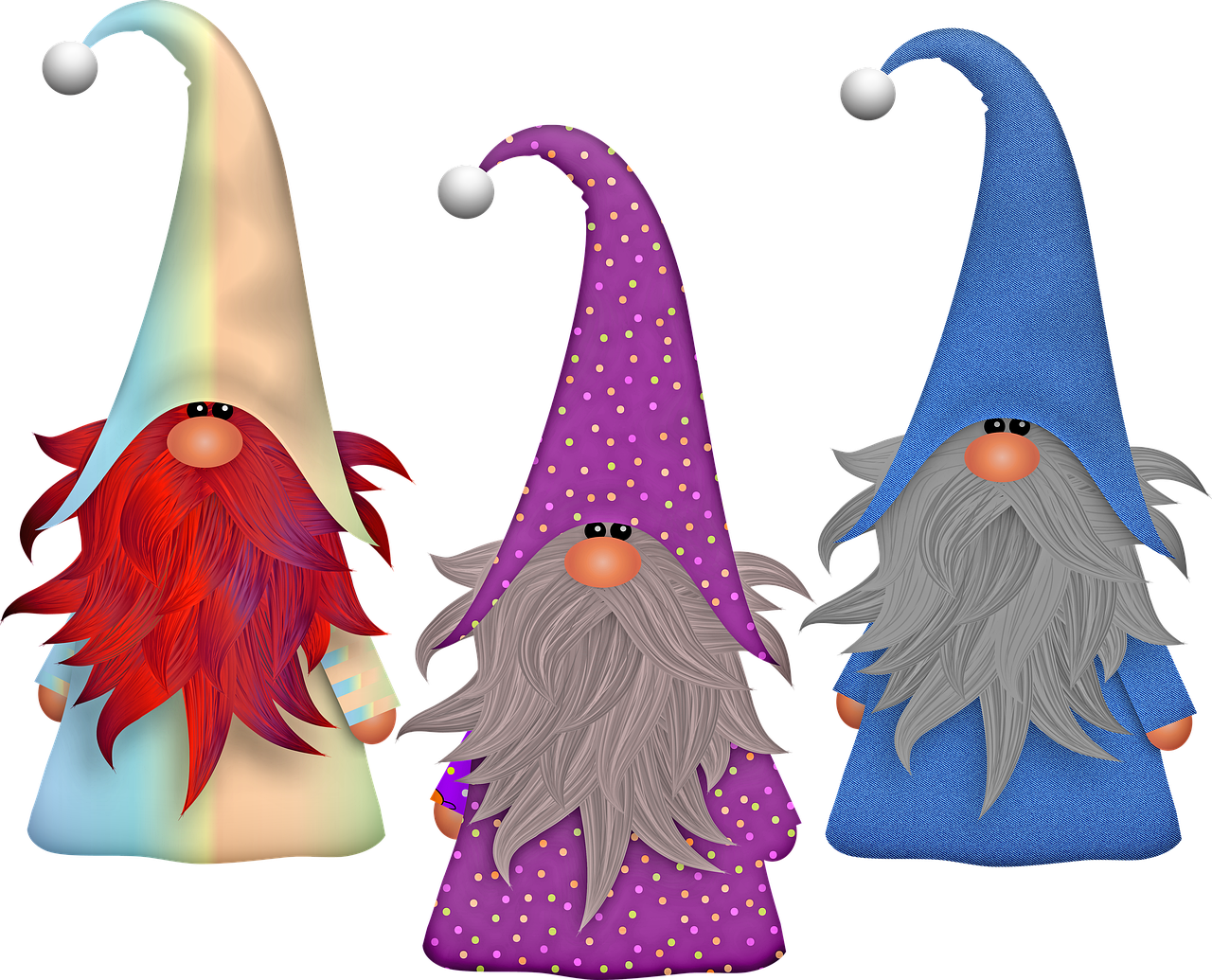 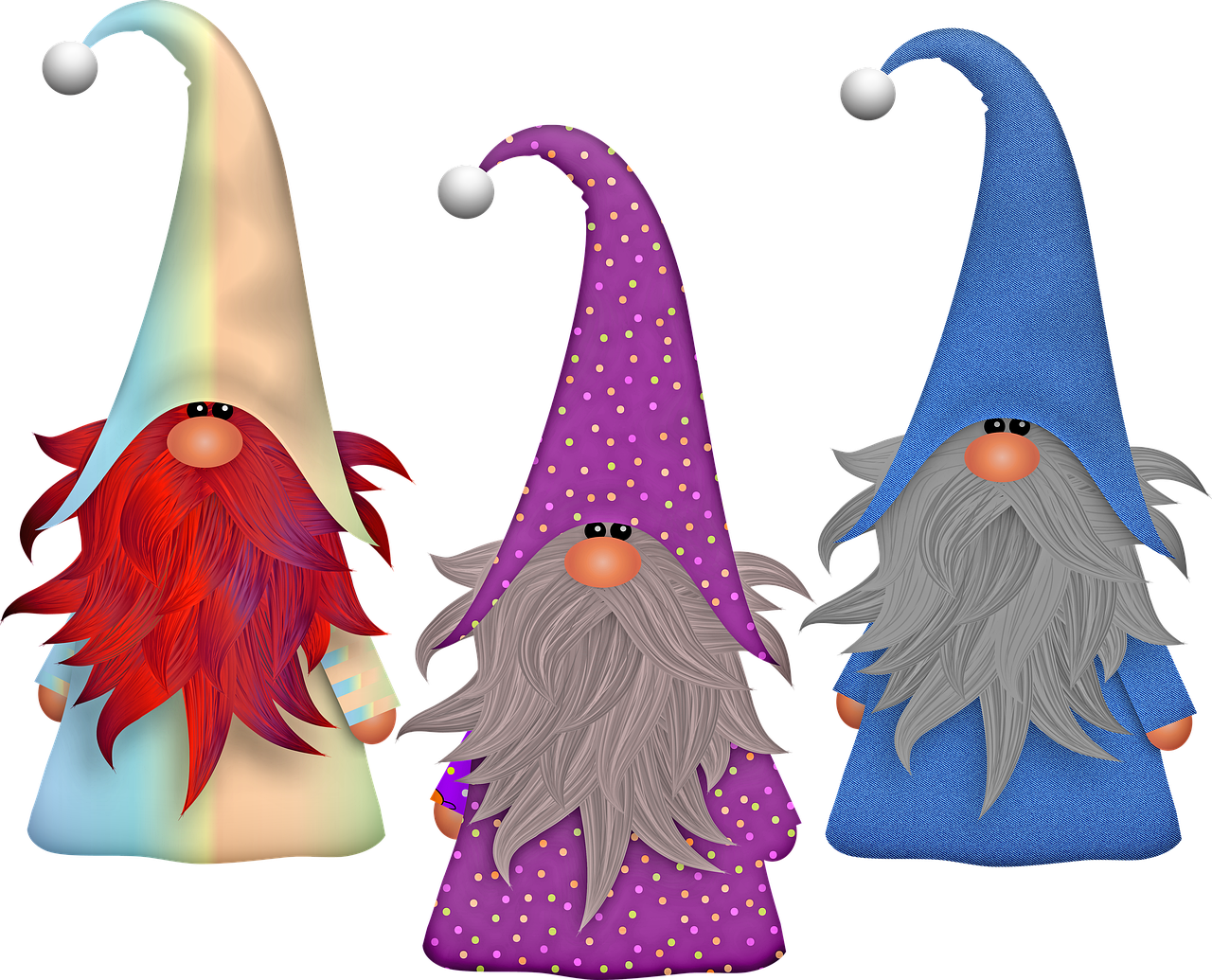 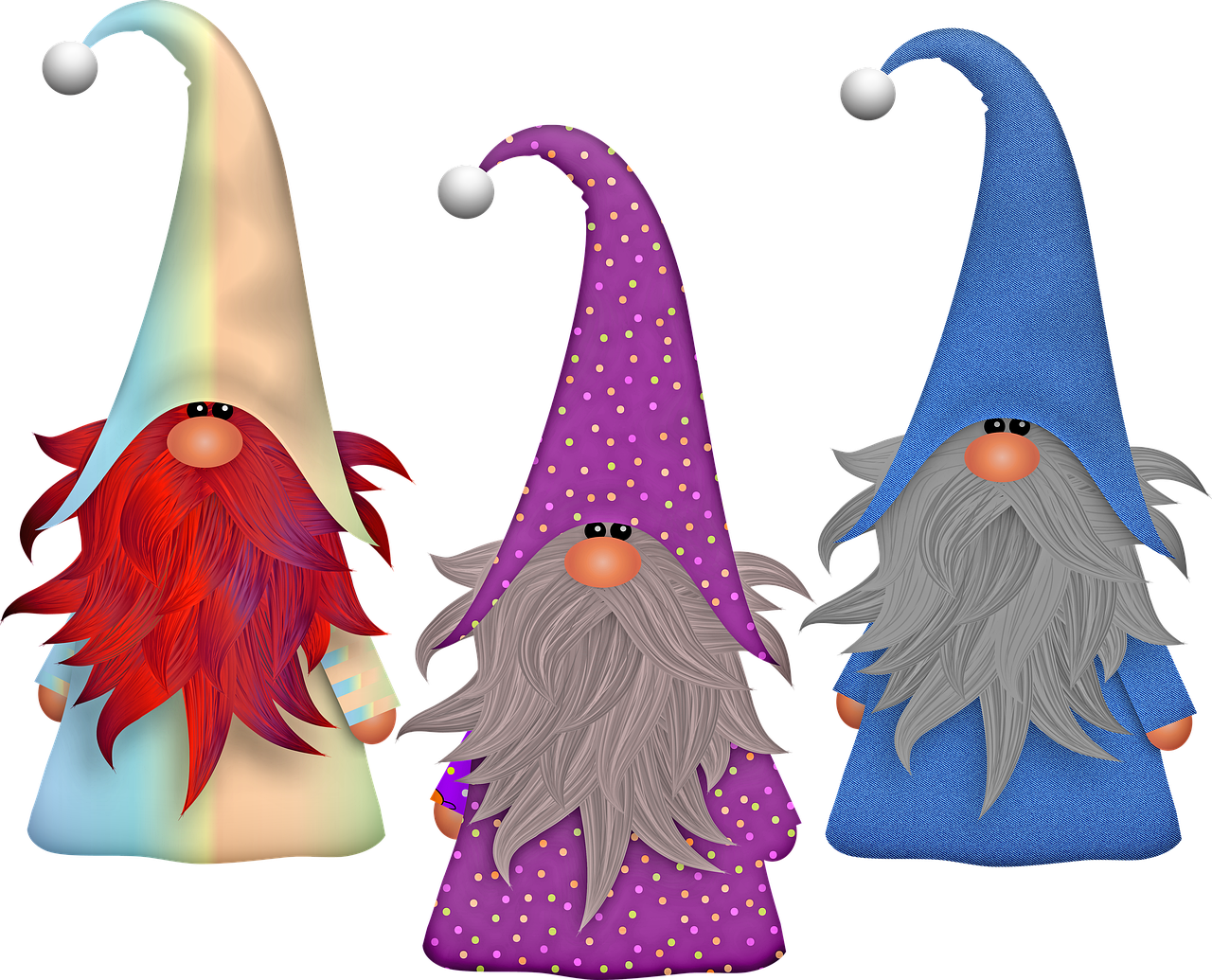 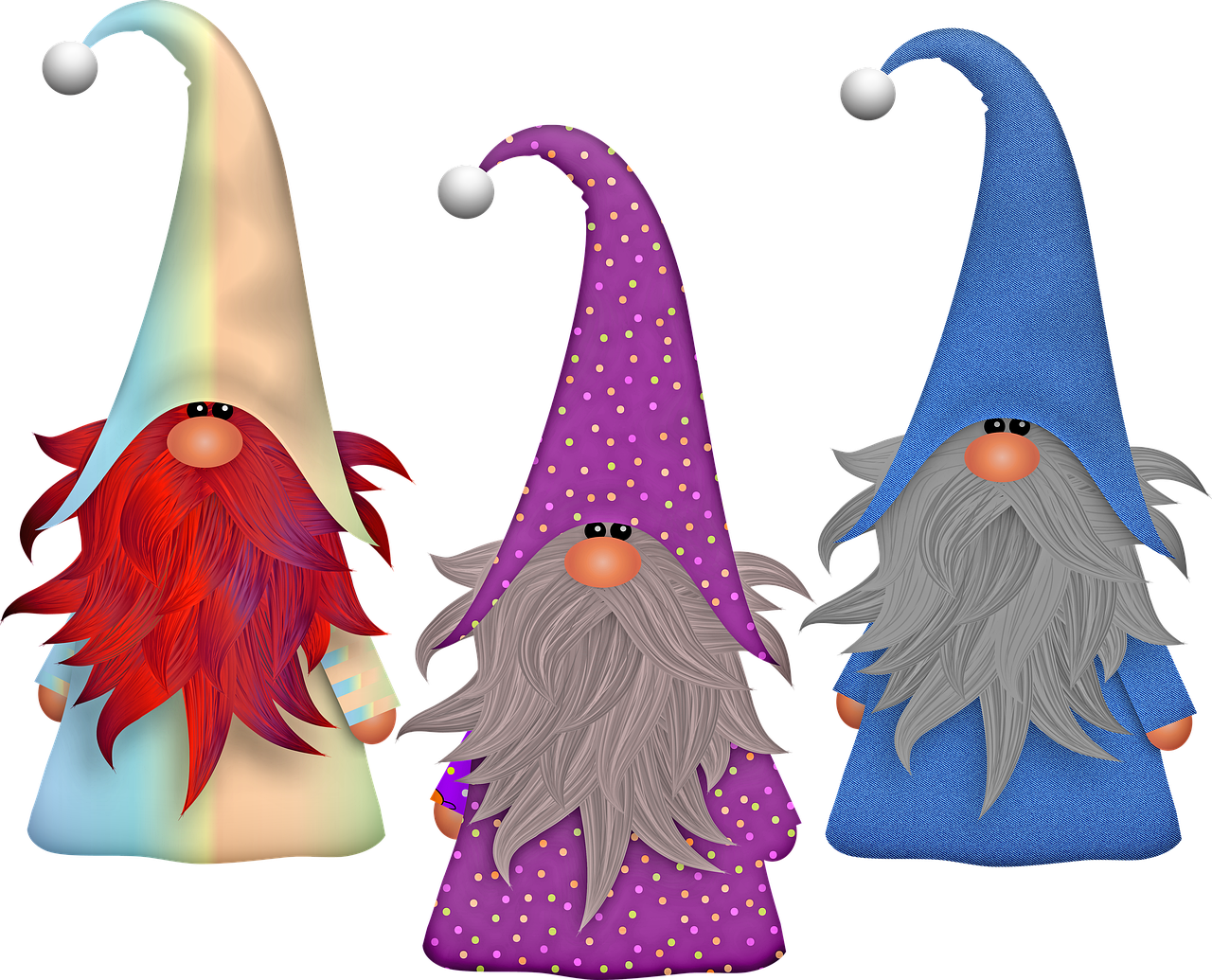 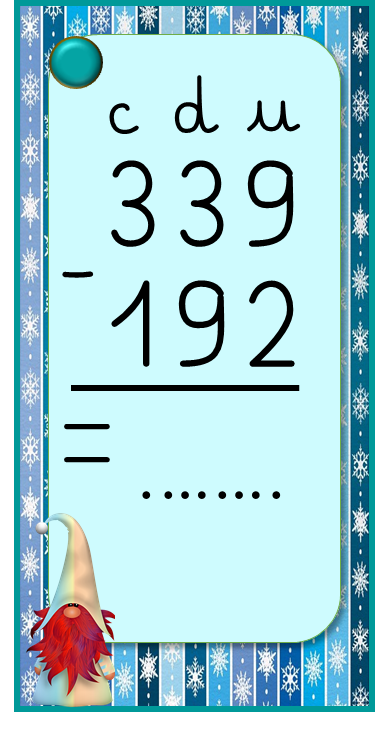 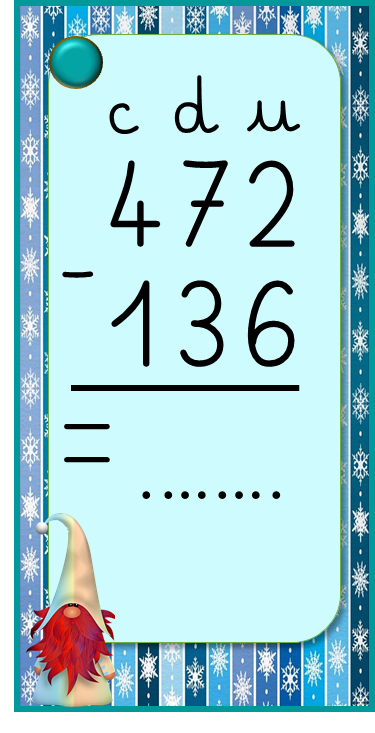 ReCreatisse.com
ReCreatisse.com
ReCreatisse.com
ReCreatisse.com
[Speaker Notes: d]